ᎣᏏᏲ
ᏦᎦᏚᏏᏁ  ᏣᎳᎩ ᎠᏕᎶᏆᏍᏗ
ᏦᎦᏚᏏᏁ  ᏣᎳᎩ ᎠᏕᎶᏆᏍᏗ
ᎢᏓᎴᎾ- Let’s begin
ᏣᎳᎩ ᎢᏗᏬᏂ- Let’s talk Cherokee
ᏔᎳᏚᏏᏁ  ᏣᎳᎩ ᎠᏕᎶᏆᏍᏗ
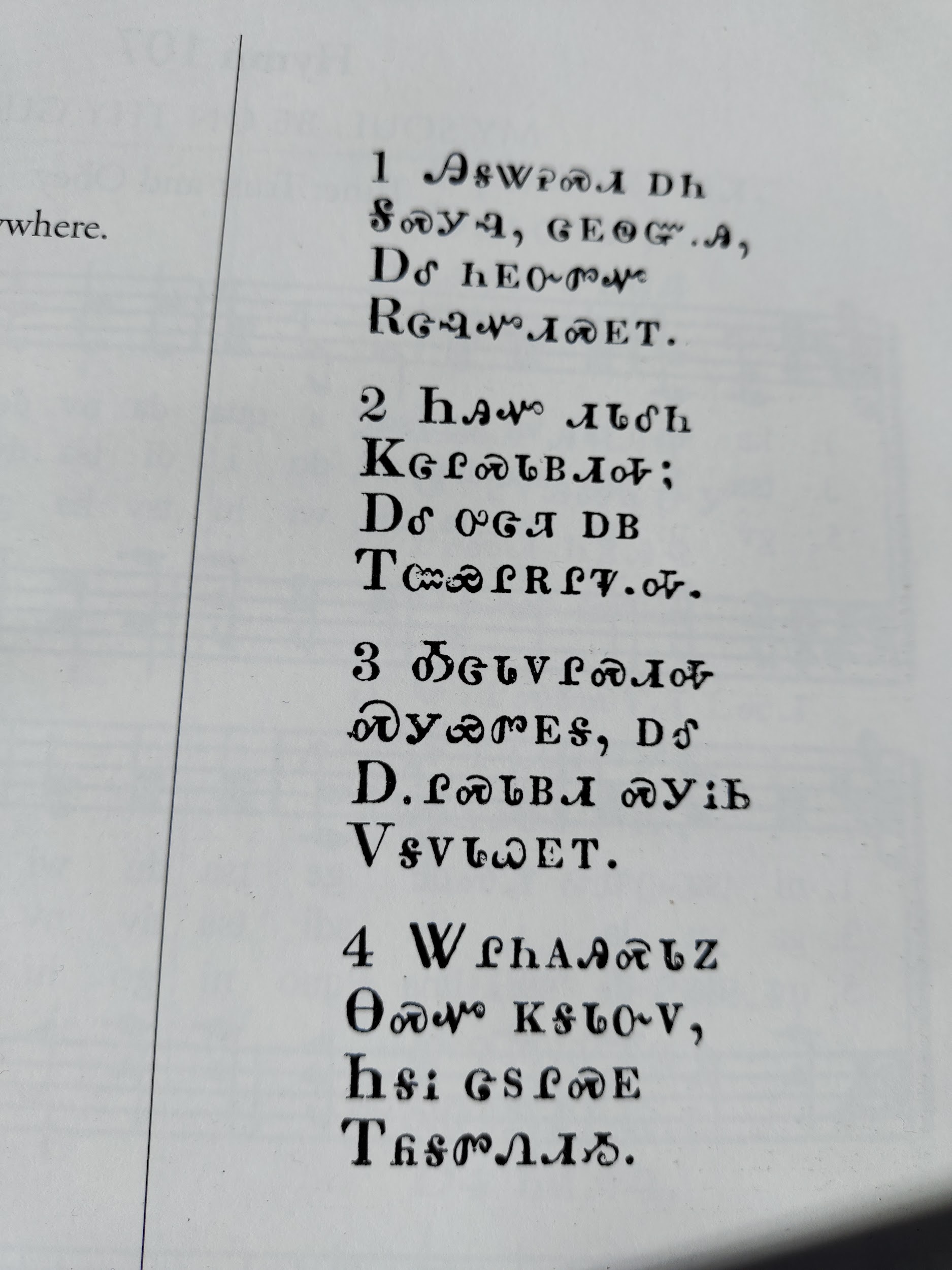 ᎯᎦᏔᎮᏍᏗ ᎠᏂ 
ᎦᏍᎩᎸ, ᏣᎬᏫᏳᎯ,
ᎠᎴ ᏂᎬᏅᏛᏉ
ᎡᏣᎸᏉᏗᏍᎬᎢ.
Know this place here
At your table, you King, 
And everywhere 
You will be praised.
[Speaker Notes: aksdayvhvsg]
ᏦᎦᏚᏏᏁ  ᏣᎳᎩ ᎠᏕᎶᏆᏍᏗ
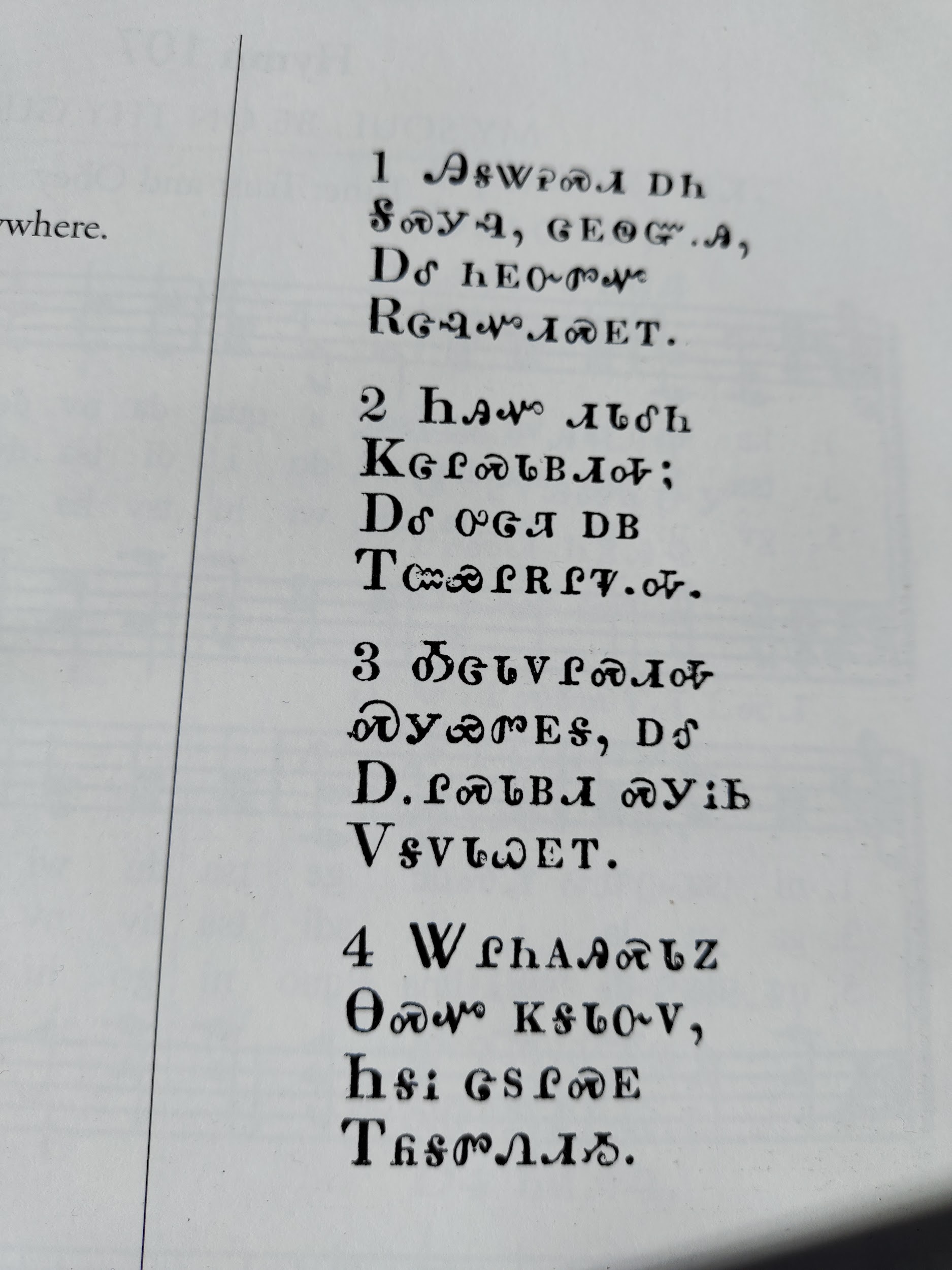 2.ᏂᎯᏉ ᏗᏓᎴᏂ
ᏦᏣᎵᏍᏓᏴᏗᎭ;
ᎠᎴ ᎤᏣᏘ ᎠᏴ
ᎢᏨᏯᎵᎡᎵᏤᎭ.
It begins with only you
That we can eat this meal;
And very much
We are grateful.
[Speaker Notes: aksdayvhvsg]
ᏦᎦᏚᏏᏁ  ᏣᎳᎩ ᎠᏕᎶᏆᏍᏗ
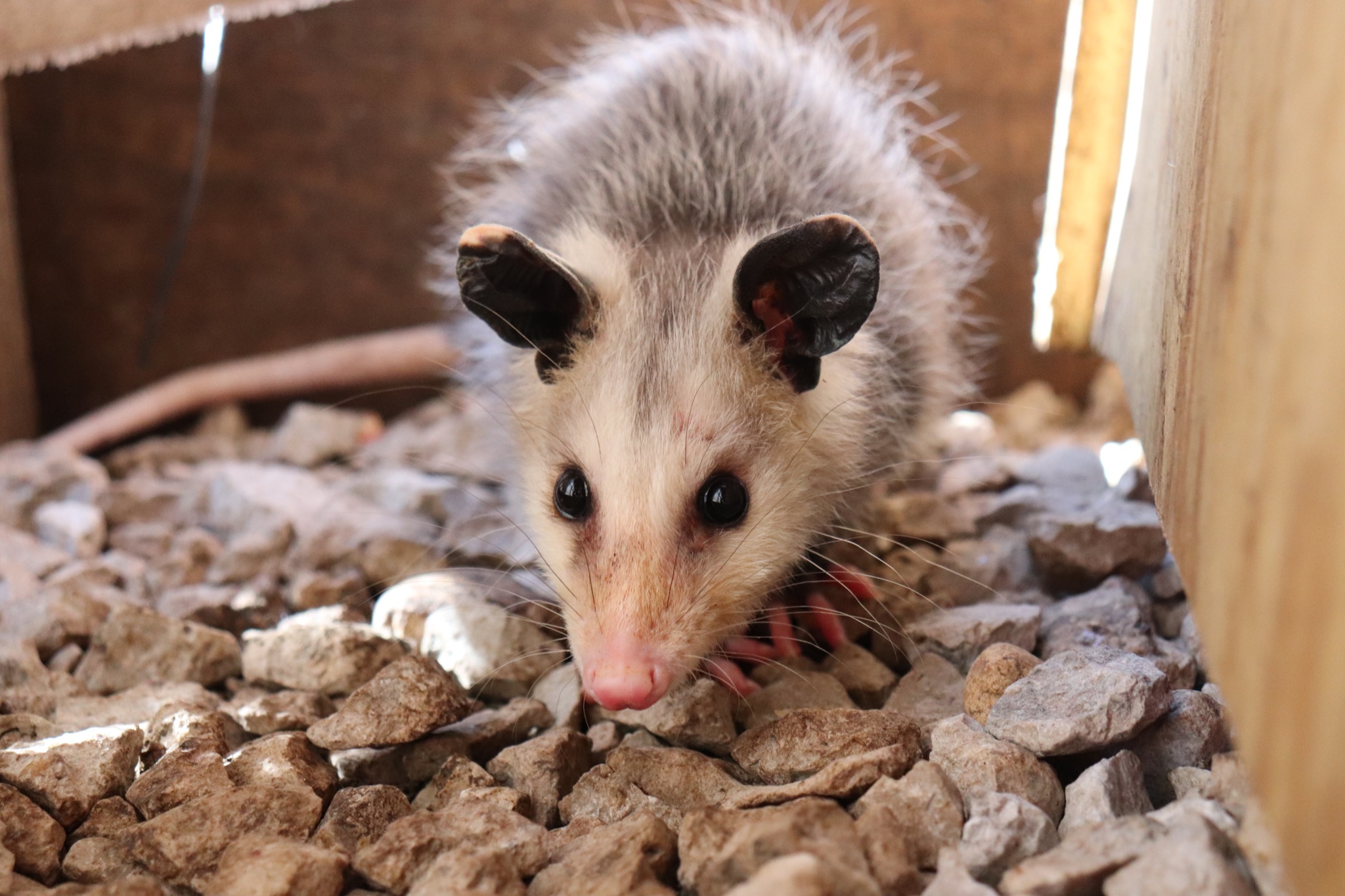 ᎤᏤᏥᏍᏗ ᎧᏴᏐᎵ ᎠᏓᎴᏂᏍᎬ ᎦᏂᏓᏛᎢ ᎢᎦᏅᎯᏓ ᏦᎦᏚ ᎠᎴ ᏦᏍᎪᎯ ᎦᎵᏉᎩ ᎢᏏᏔᏗᏍᏗ.
From nose to the base of the tail, the possum is 13 to 37 inches long.
ᏦᎦᏚᏏᏁ  ᏣᎳᎩ ᎠᏕᎶᏆᏍᏗ
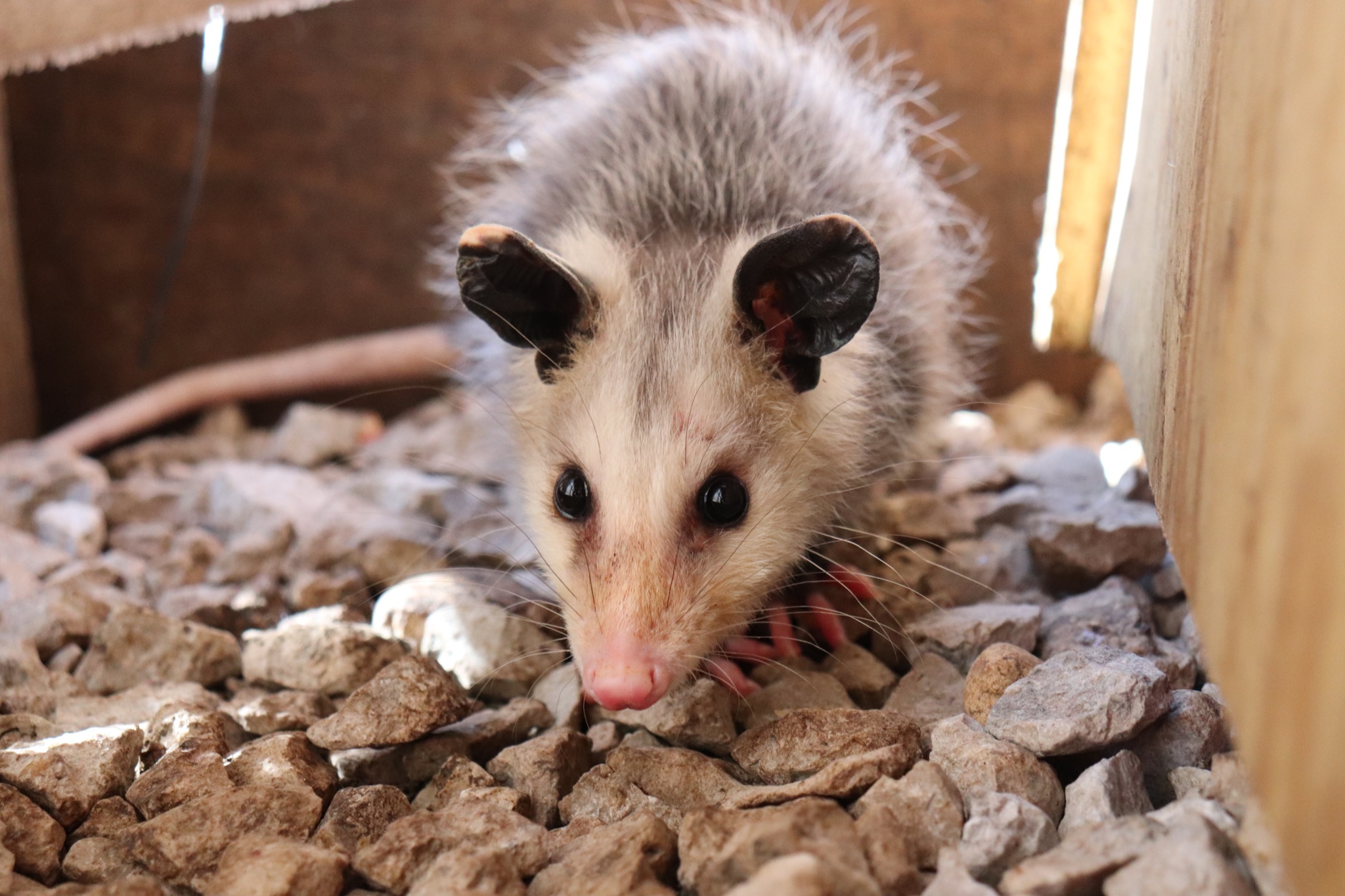 ᎦᏂᏓᏛ ᎤᏰᎸᎭ ᎠᎴ ᎦᏅᎯᏒ ᏐᏁᎵ ᎠᎴ ᏐᏁᎳᏚ ᎢᏏᏔᏗᏍᏗ.
The tail is naked and between 9 and 19 inches long.
ᏦᎦᏚᏏᏁ  ᏣᎳᎩ ᎠᏕᎶᏆᏍᏗ
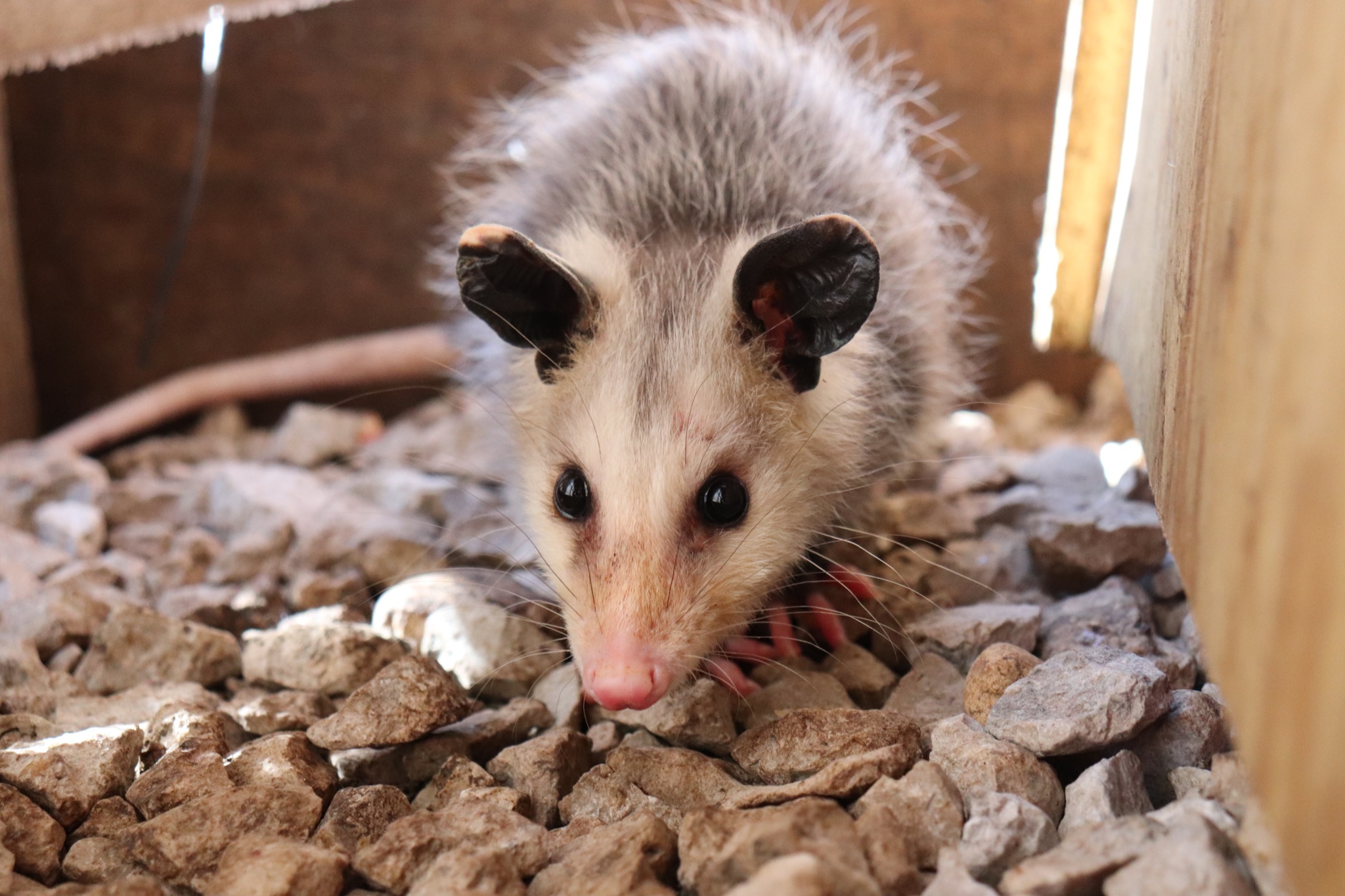 ᏚᏩᏂᎦᏢ ᎠᎴ ᏧᏓᎴᏅᏓ ᎪᎱᏍᏗ ᏱᎦᏇᏅᎾ ᎦᏂᏓᏛ.
Branches and various things it wraps around the tail.
ᏦᎦᏚᏏᏁ  ᏣᎳᎩ ᎠᏕᎶᏆᏍᏗ
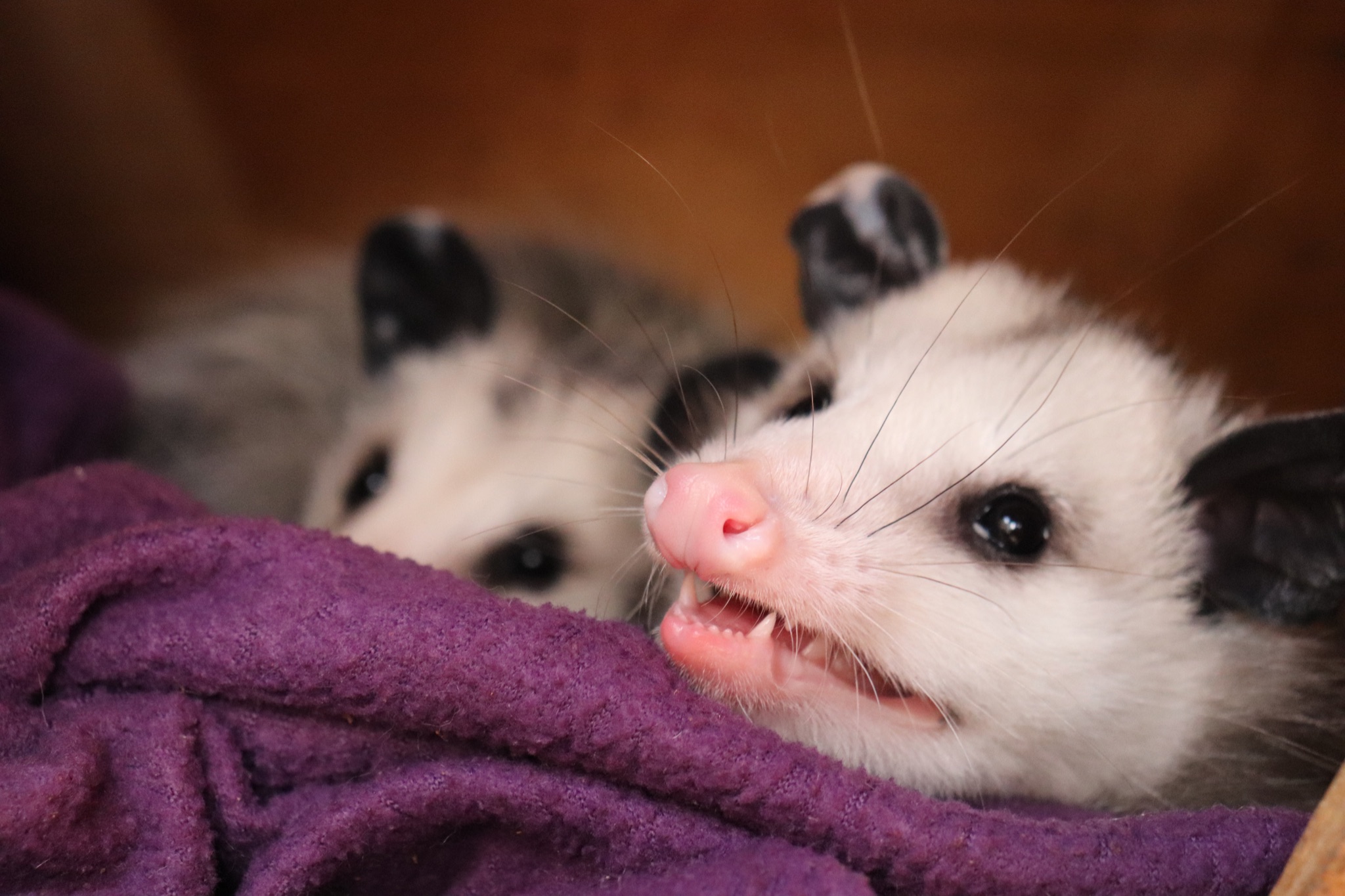 ᎬᎿᎨ ᎤᏍᎪᎸ ᏧᎾᎵᏑᏫᏓ ᎠᎴ ᎤᏍᏗ ᏓᏂᎵᎵᎪ.
It’s gray colored and has small ears.
ᏦᎦᏚᏏᏁ  ᏣᎳᎩ ᎠᏕᎶᏆᏍᏗ
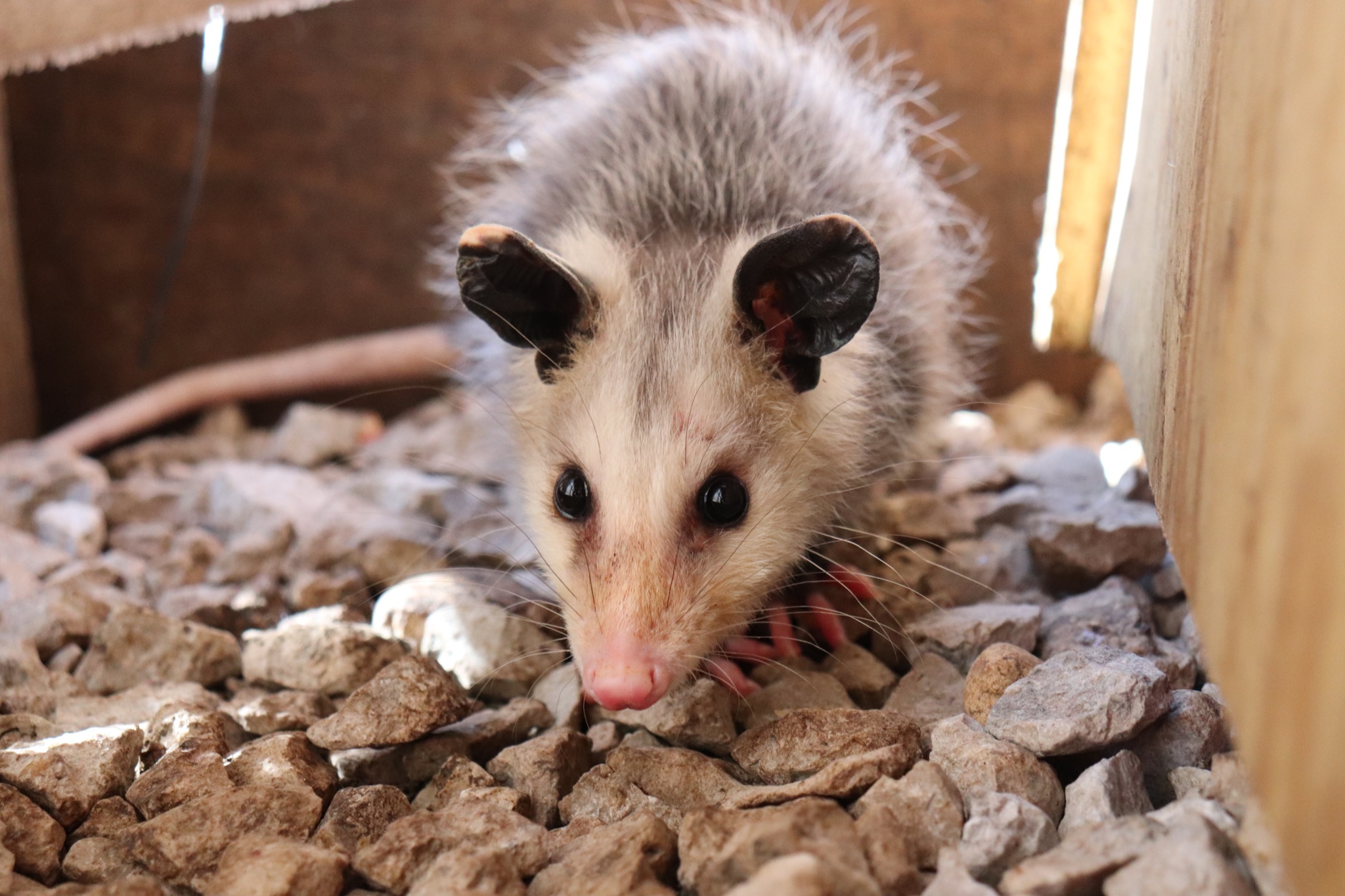 ᎯᏍᎪᎯ ᎢᎦ ᏓᏂᎾᏙᎪ ᎠᎴ ᎬᎿᎨ ᏗᏂᎦᏙᎵ.
They have fifty teeth and black eyes.
ᏦᎦᏚᏏᏁ  ᏣᎳᎩ ᎠᏕᎶᏆᏍᏗ
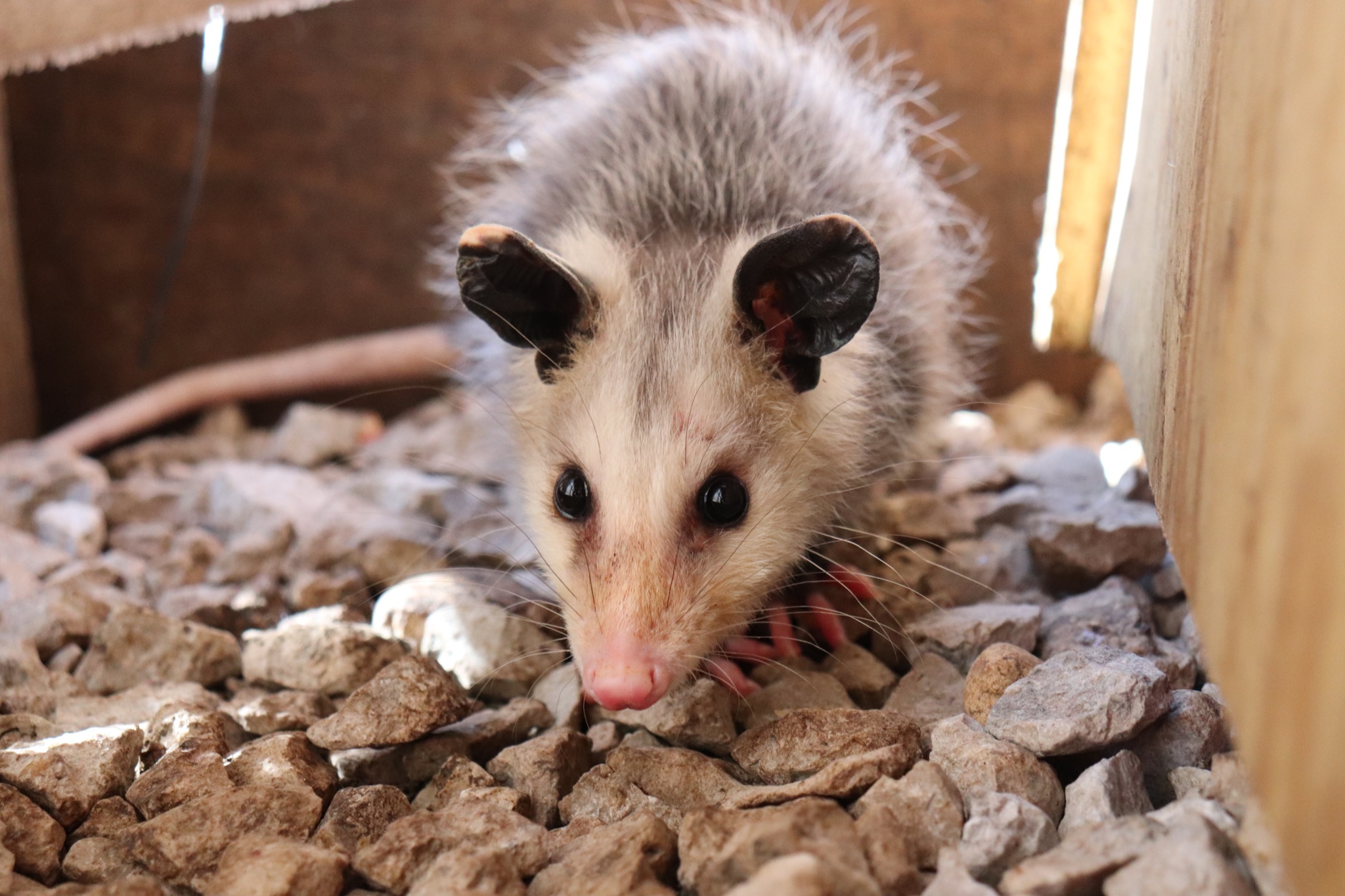 ᏏᏆ ᎤᏤᏥᏍᏗ “marsupials” ᏓᏃᏎᎰ, ᎠᏂᏓ ᎦᏃᏛᎢ ᏓᏂᏃᏙᎰ.
Possums are called “marsupials”, they carry around their young in a pouch.
ᏦᎦᏚᏏᏁ  ᏣᎳᎩ ᎠᏕᎶᏆᏍᏗ
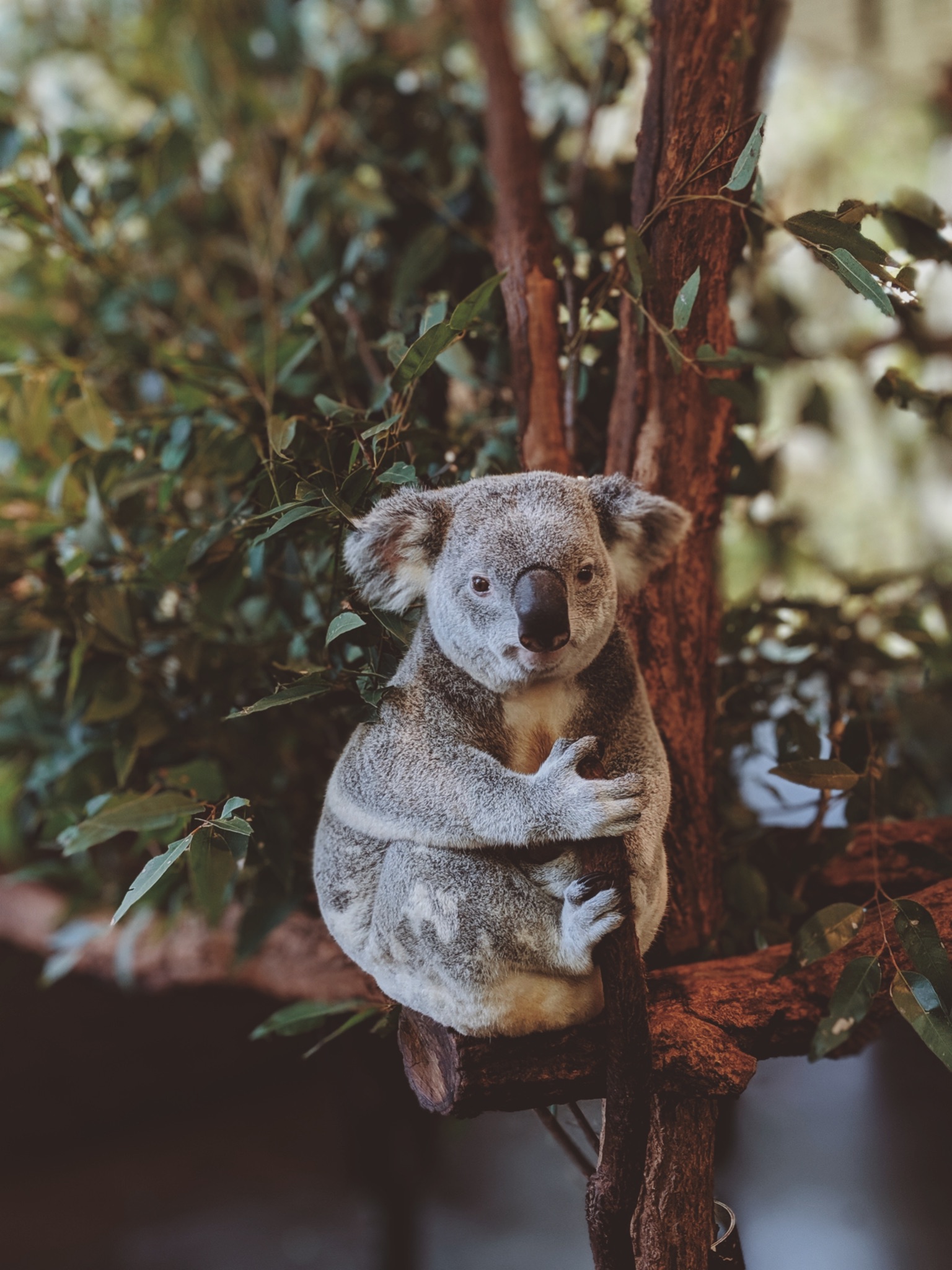 ᏧᎾᏠᏱ ᎪᎠᎳ ᏲᎾ ᎠᎴ ᎤᏜᏩᏓ ᎤᏤᏥᏍᏗ.
Possums are similar to koalas and kangaroos.
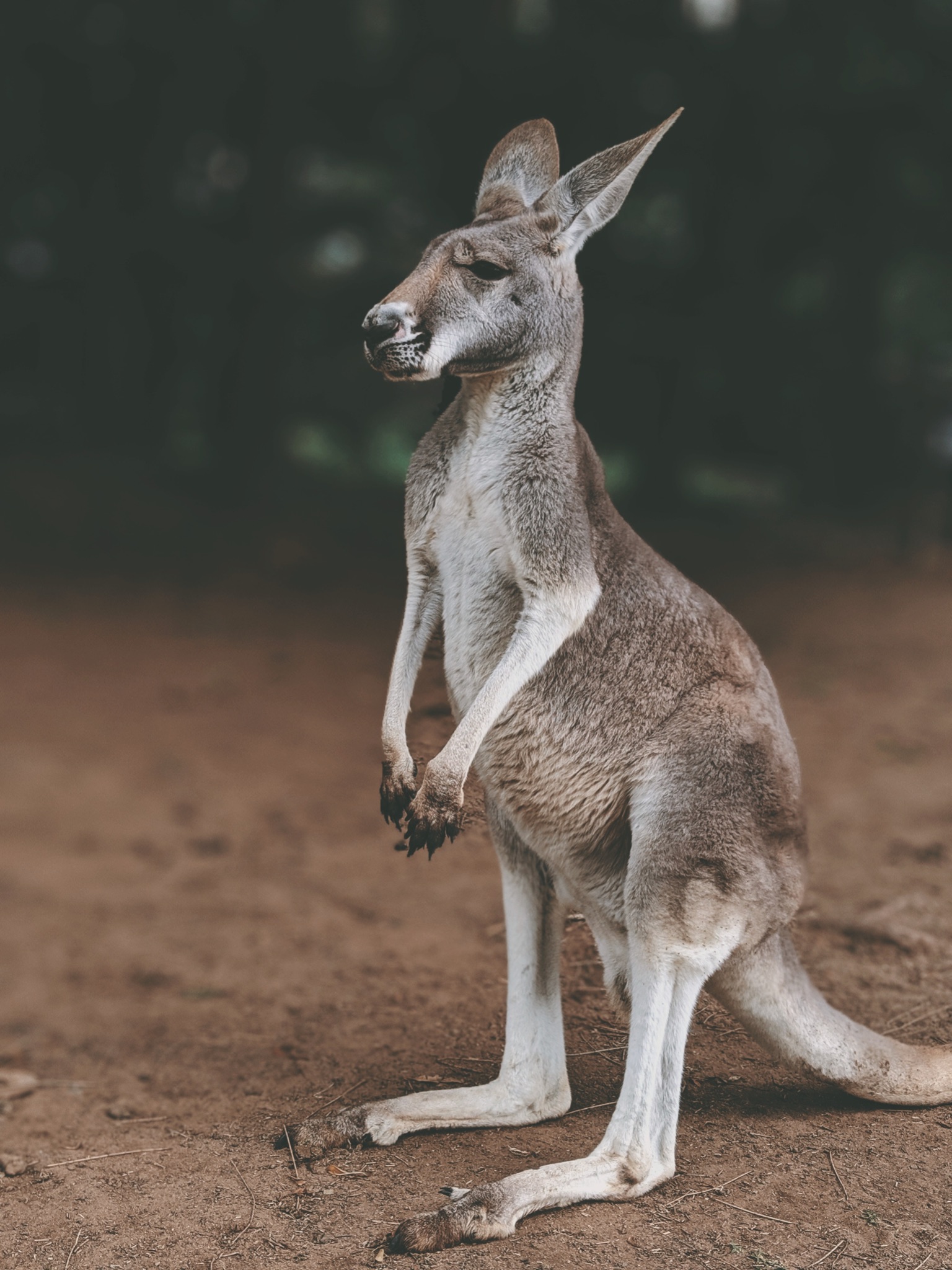 ᏦᎦᏚᏏᏁ  ᏣᎳᎩ ᎠᏕᎶᏆᏍᏗ
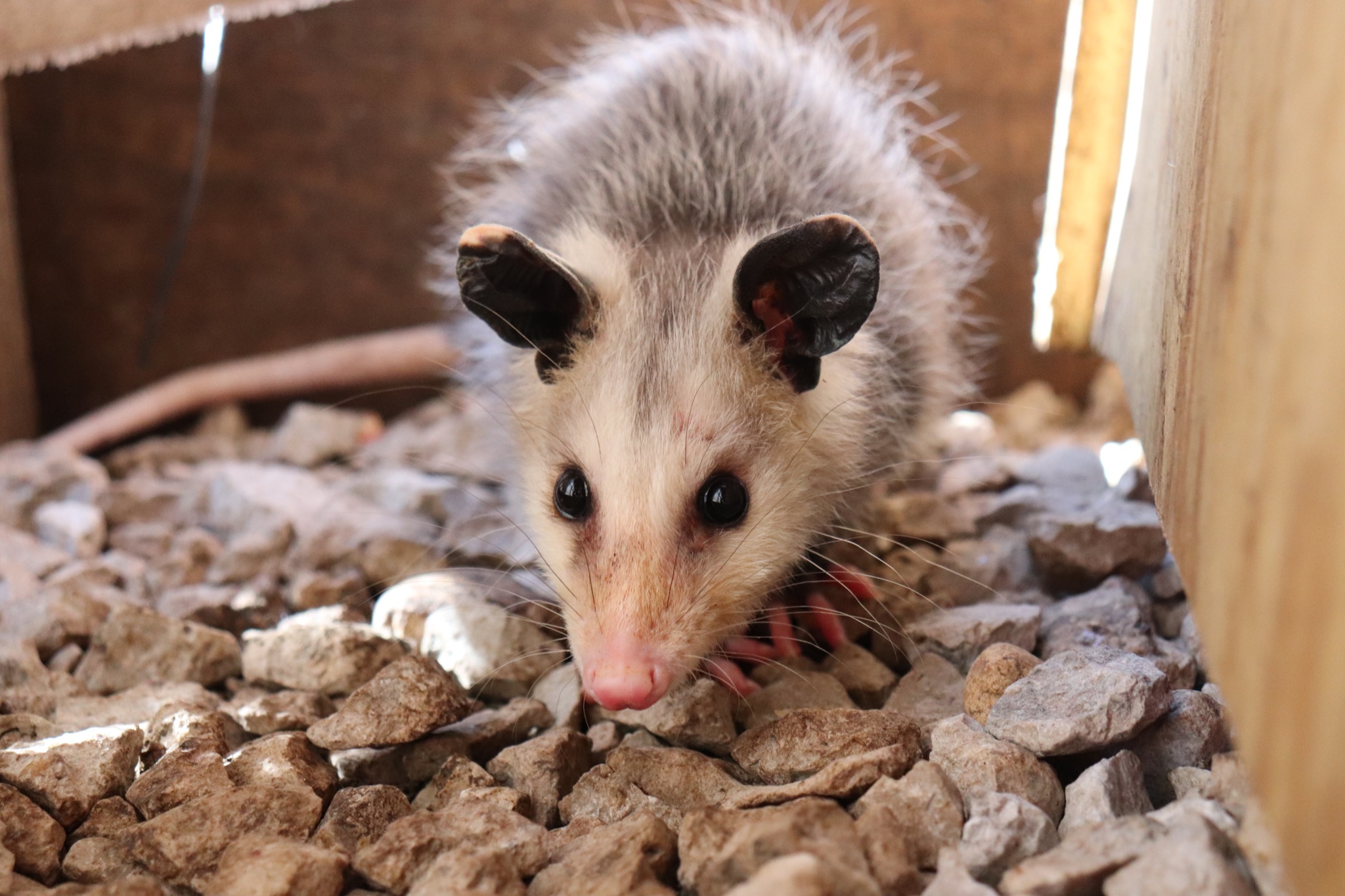 ᎤᏤᏥᏍᏗ ᎤᏅᏒ “marsupials” ᎠᏁ ᎠᎹᏰᏟ ᏧᏴᏢ.
Possums are the only marsupials in North America.
ᏦᎦᏚᏏᏁ  ᏣᎳᎩ ᎠᏕᎶᏆᏍᏗ
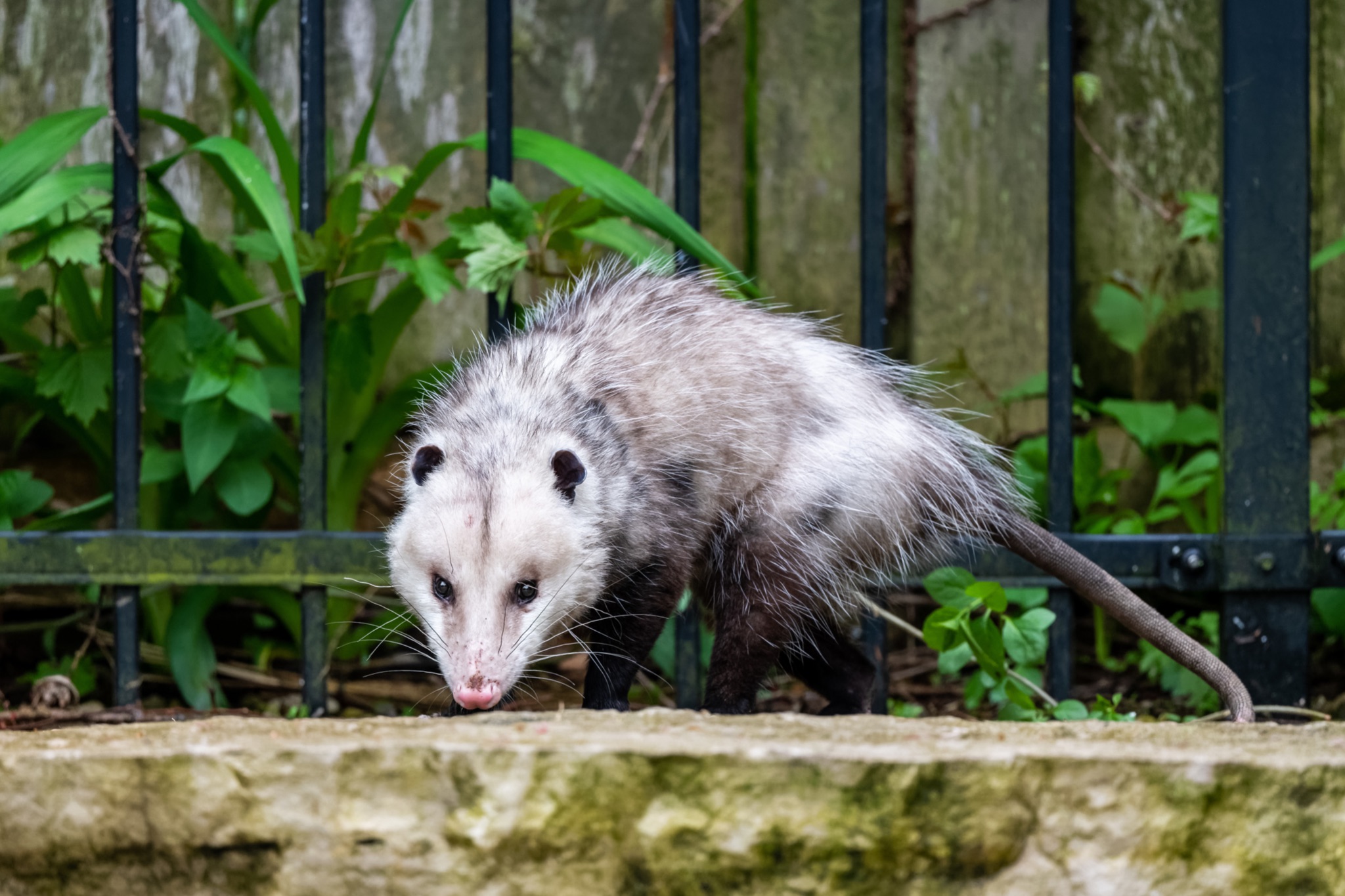 ᎤᏤᏥᏍᏗ ᎢᎾᎨᎢ ᎠᏁᎰ ᎠᎴ ᏒᏃᏱ ᎠᎢᏄᎪᎪ.
Possums live in the woods and come out at night.
ᏦᎦᏚᏏᏁ  ᏣᎳᎩ ᎠᏕᎶᏆᏍᏗ
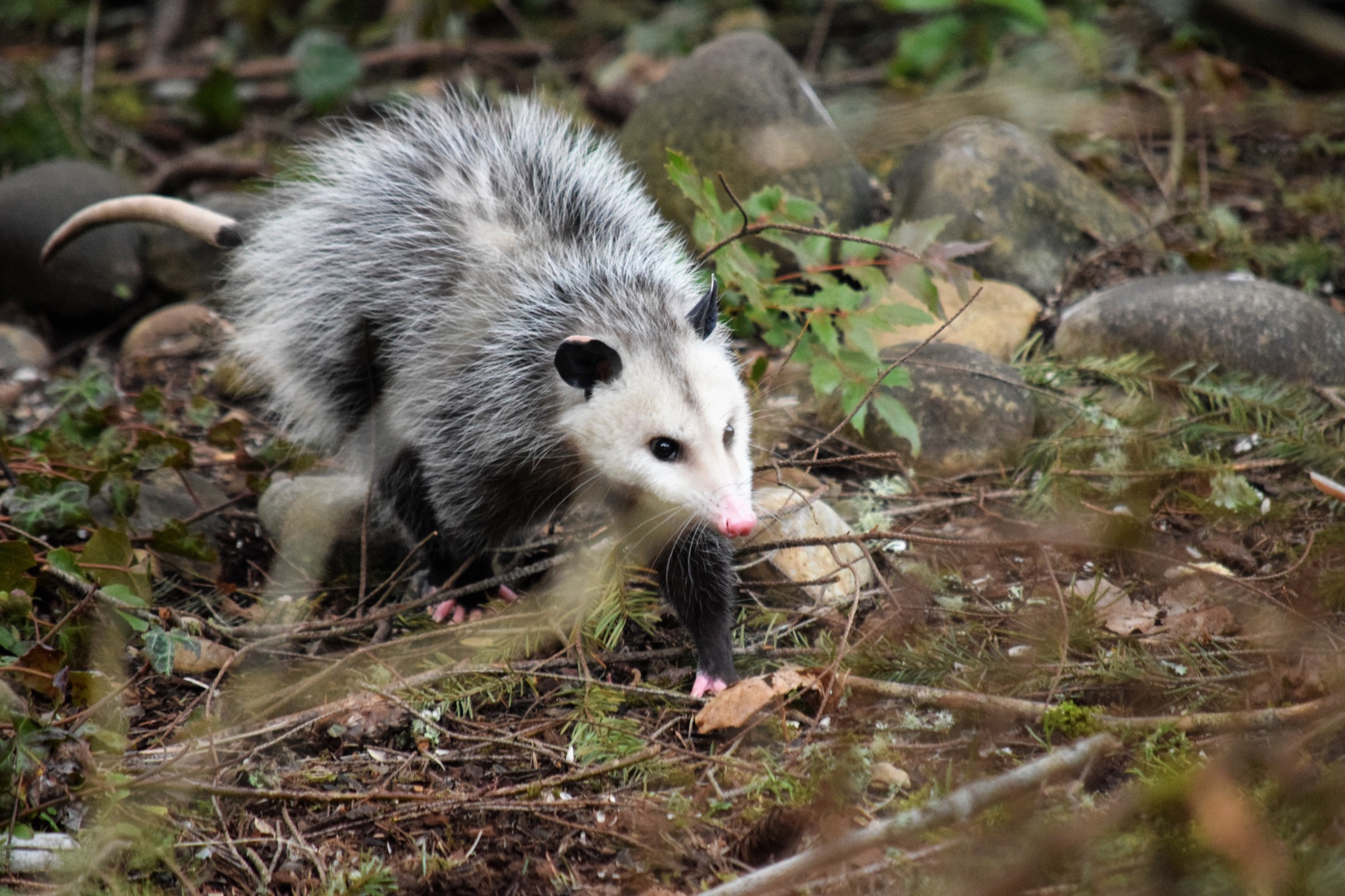 ᏕᎵᎬᎢ ᏓᏂᎵᏙᎰ ᎠᎴᏎᏍᎩᏃ ᎦᏙ ᎥᏍᏊ ᎤᏂᎸᏈᏗ ᎤᏁᏓᏍᏗ.
The climb trees and are also comfortable on the ground.
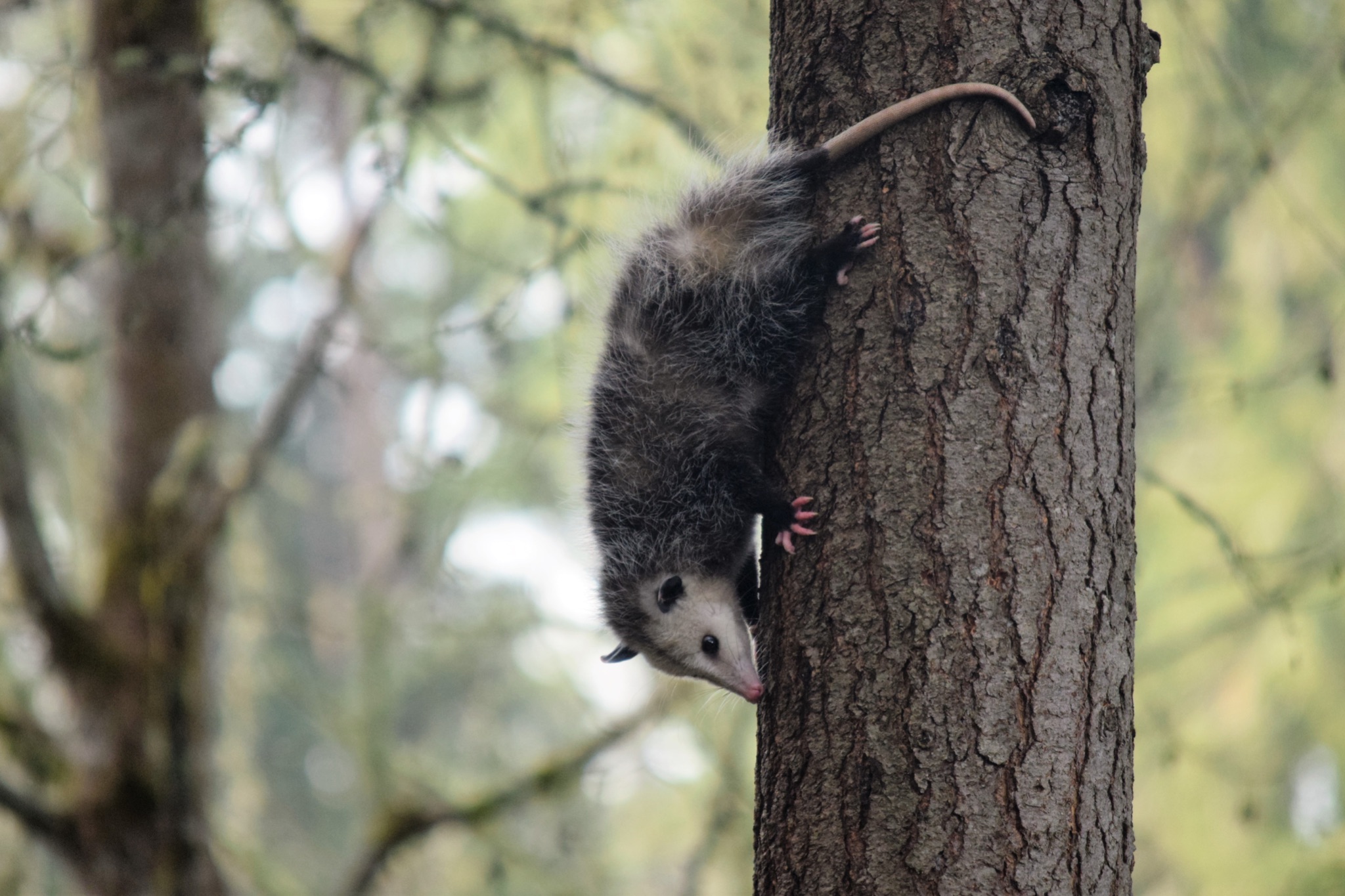 ᏦᎦᏚᏏᏁ  ᏣᎳᎩ ᎠᏕᎶᏆᏍᏗ
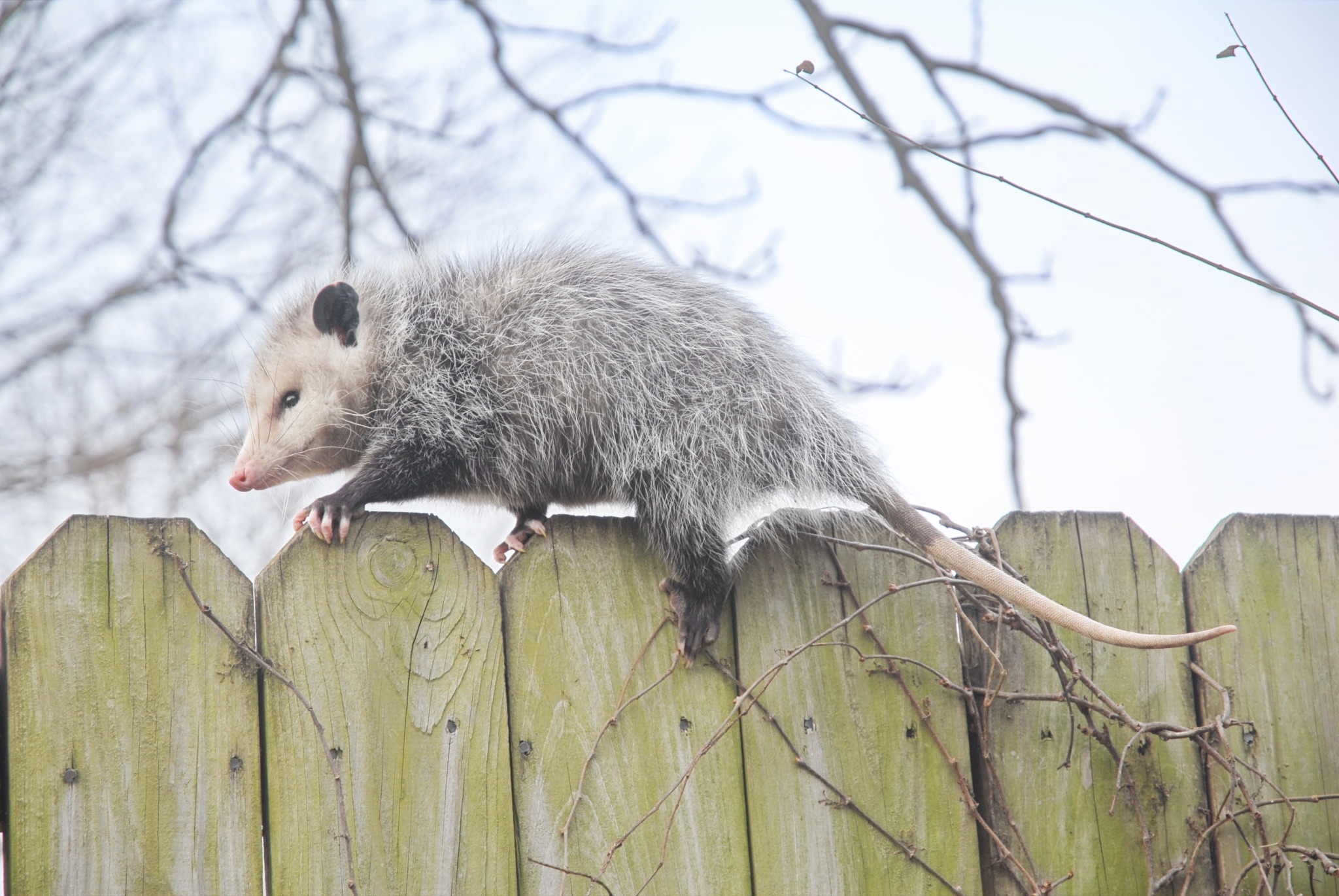 ᎤᏍᎦᏃᎵ ᎨᏐ.
They are slow.
ᏦᎦᏚᏏᏁ  ᏣᎳᎩ ᎠᏕᎶᏆᏍᏗ
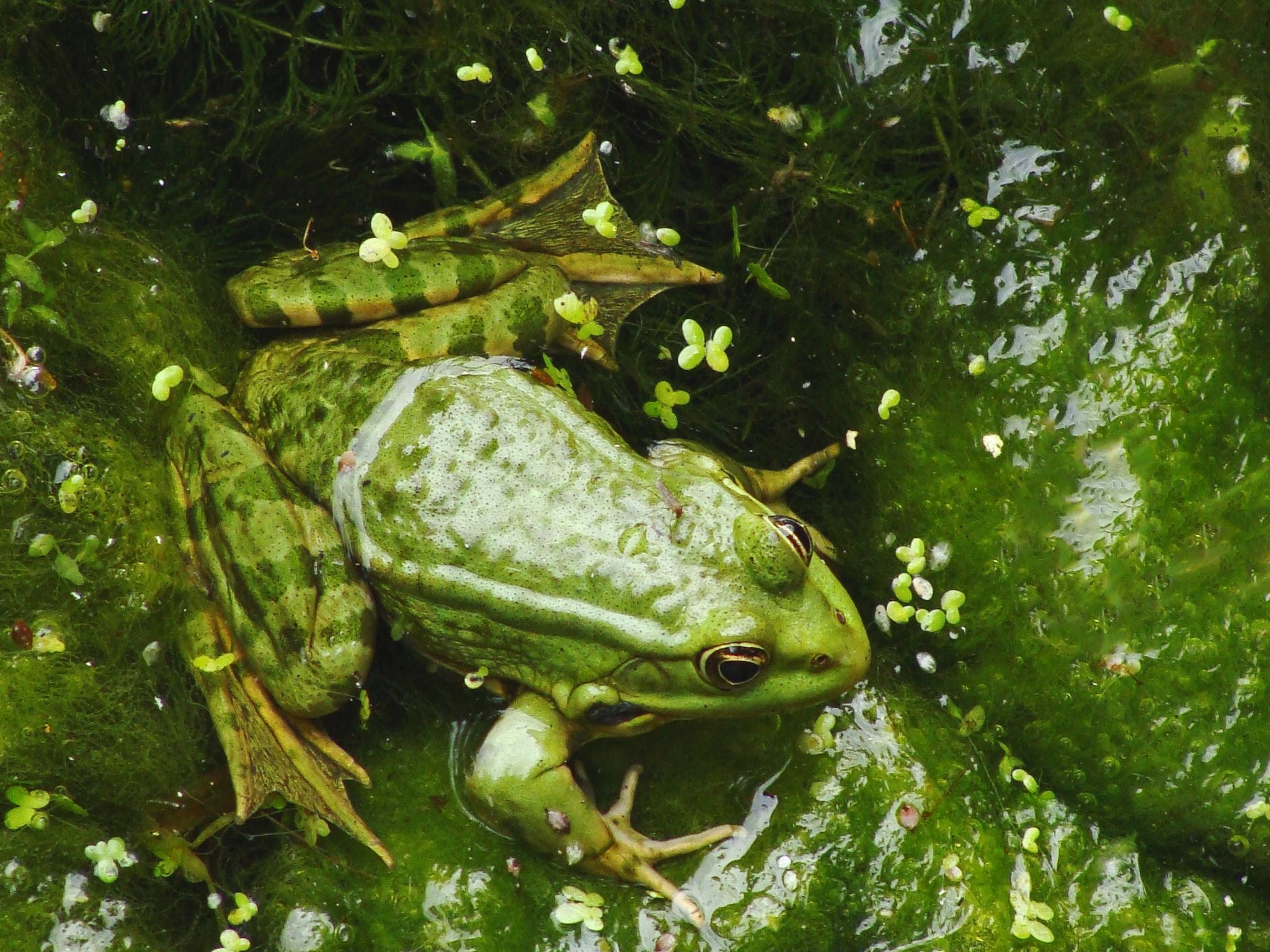 ᎤᏂᎸᏈᏗ ᎤᏂᎩᏍᏗ ᎧᏄᎦᏟ, ᎫᏩ, ᎤᎿᏒᎩ, ᏒᎦᏔ, ᏥᏍᎪᏯ ᏧᏓᎴᎾ, ᏧᏂᏍᏗ ᏥᏍᏆ, ᏧᏪᏥ, ᏩᎶᏏ, ᏘᏲᎭᏟ ᎠᎴ ᏥᏍᏛᎾ.
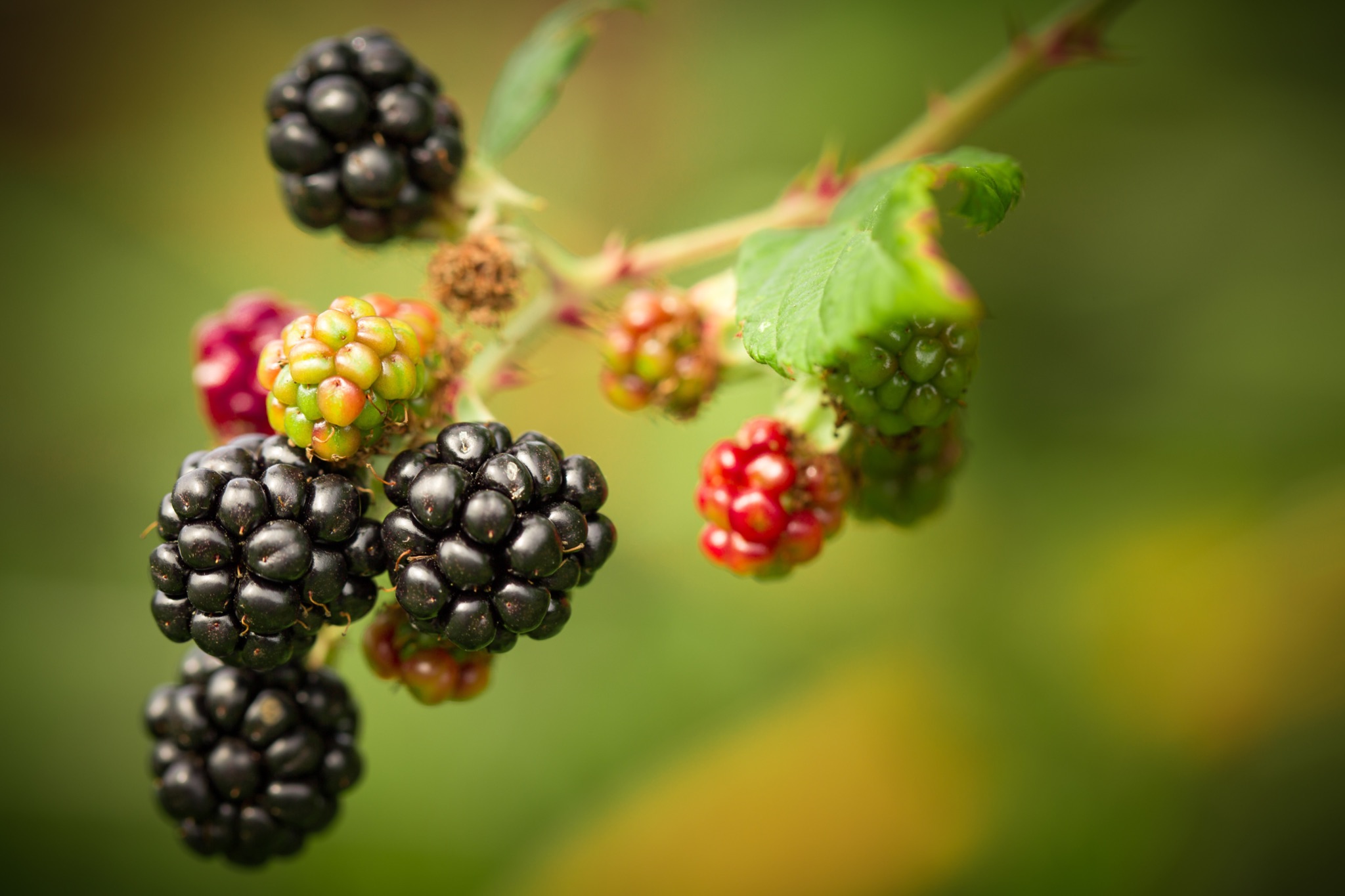 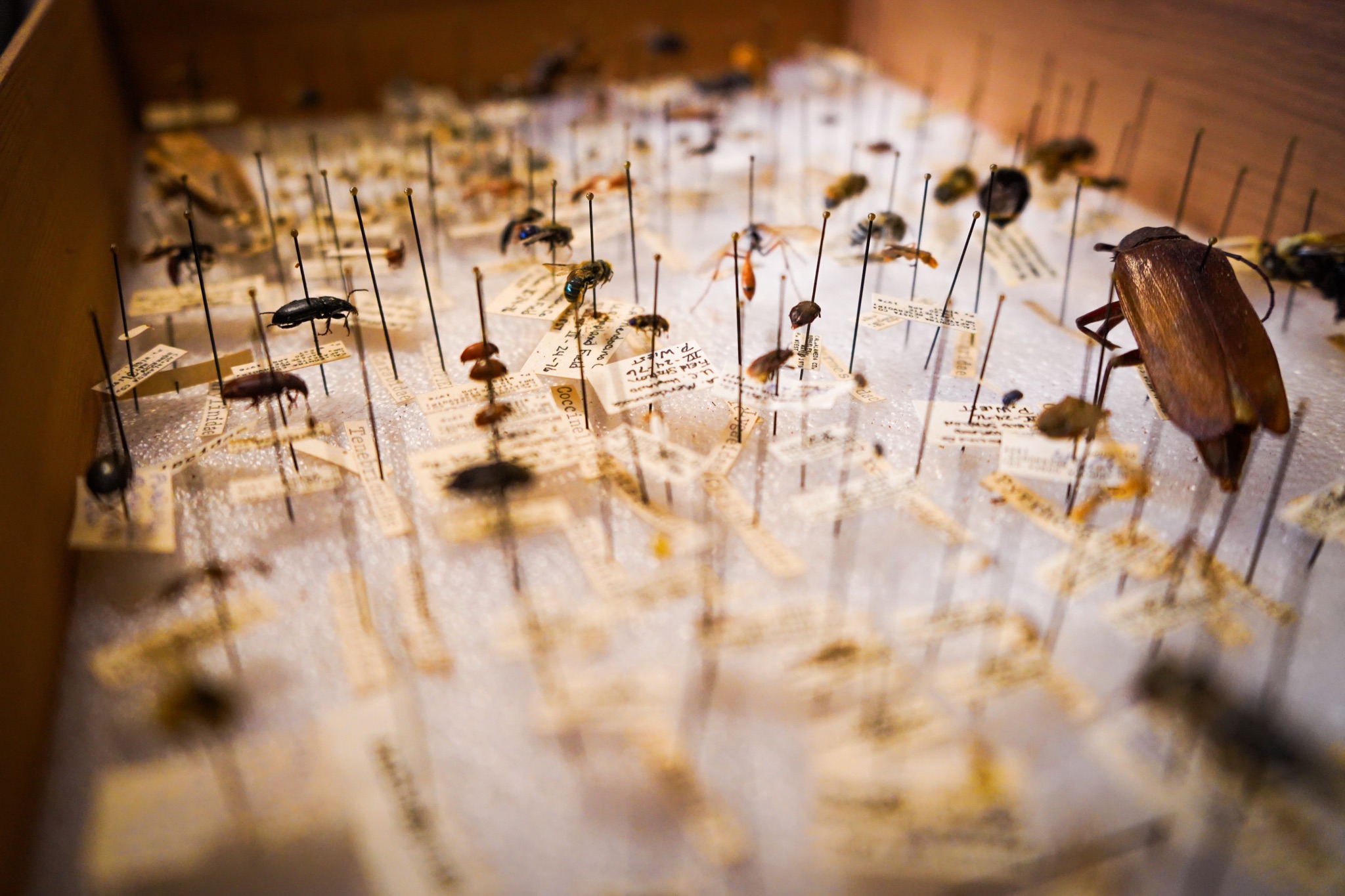 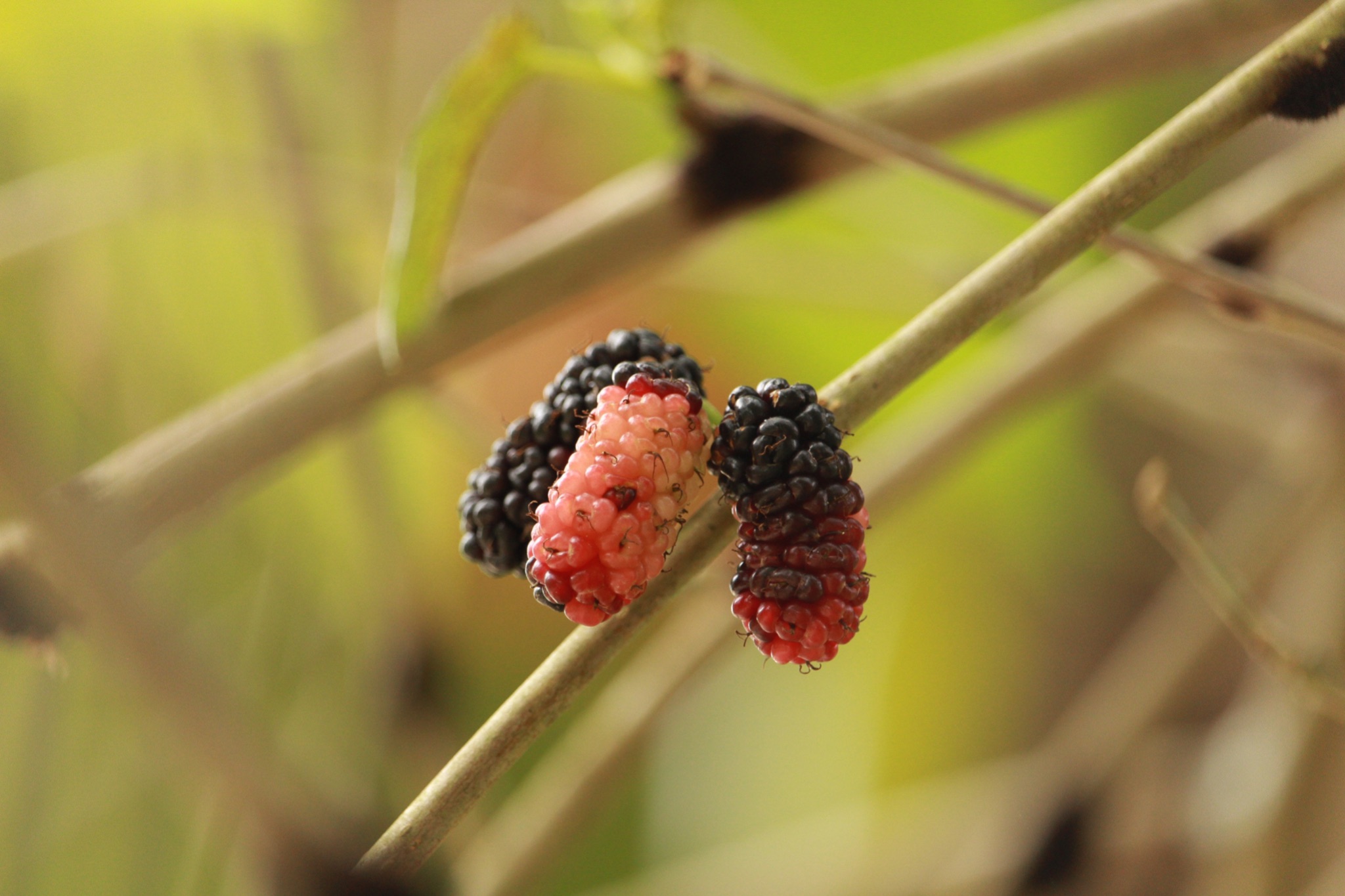 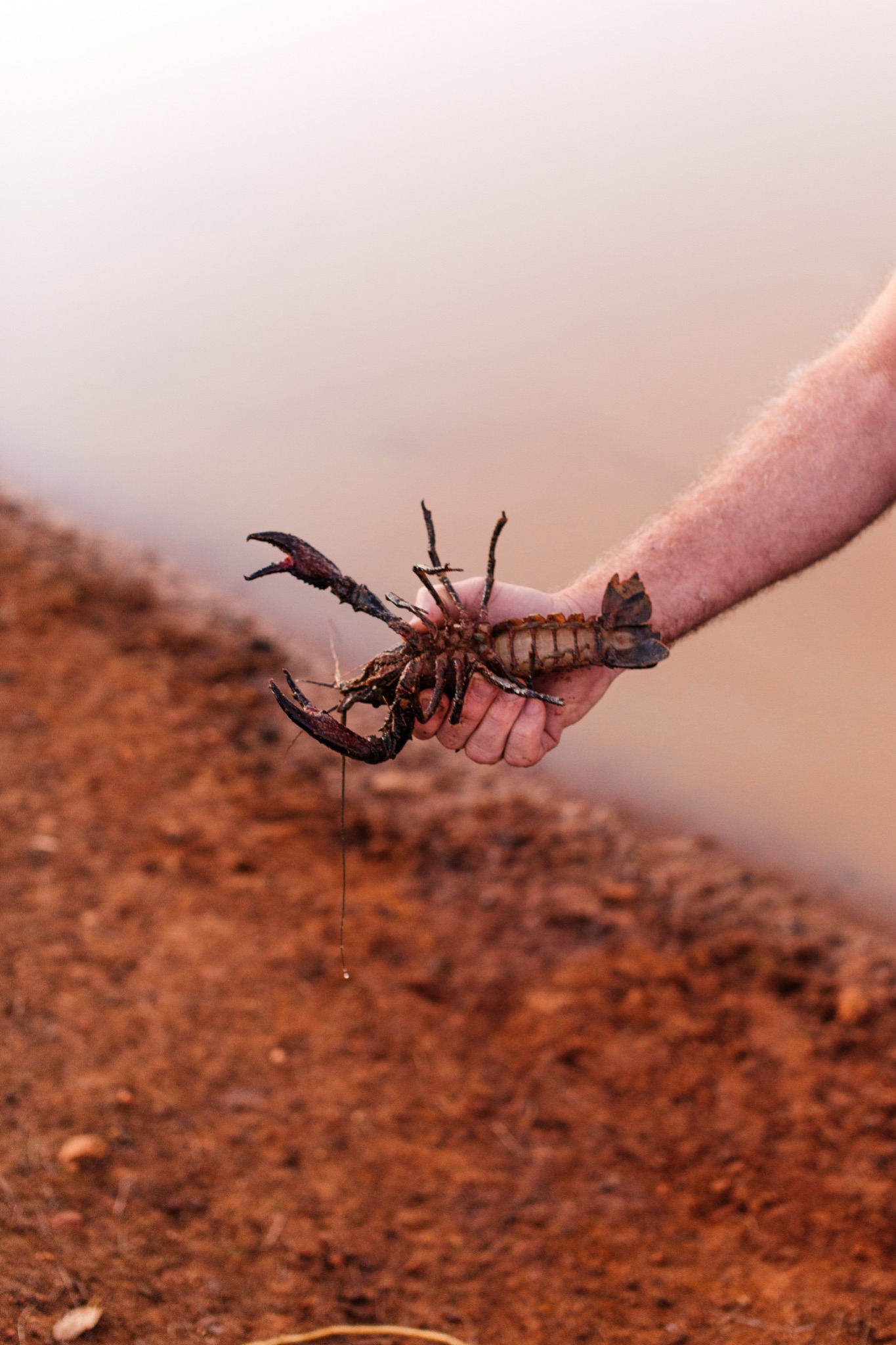 They eat things like blackberries, mulberries,wild grapes, apples, bugs, small birds,  eggs, frogs, lizards and crawdads.
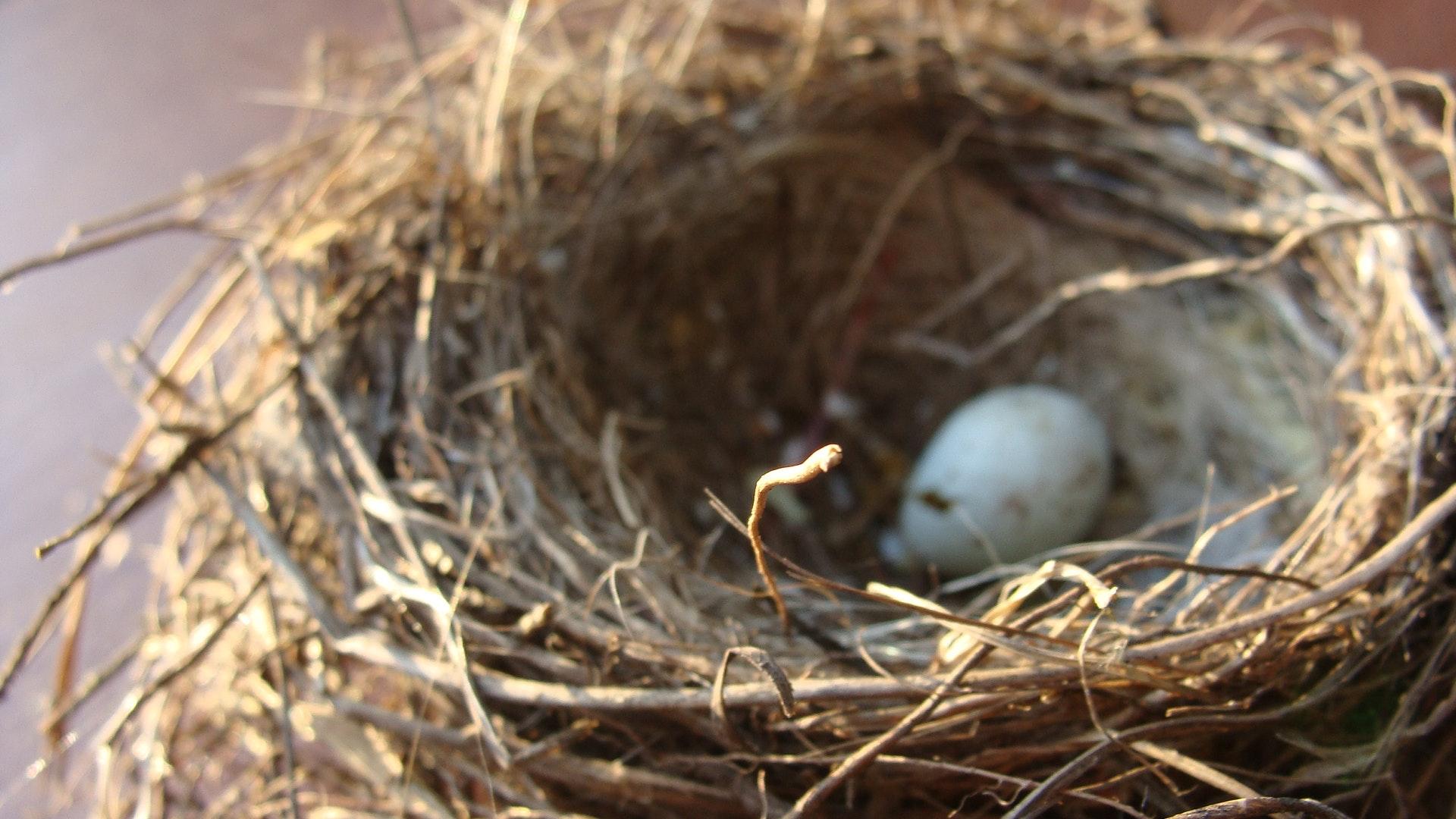 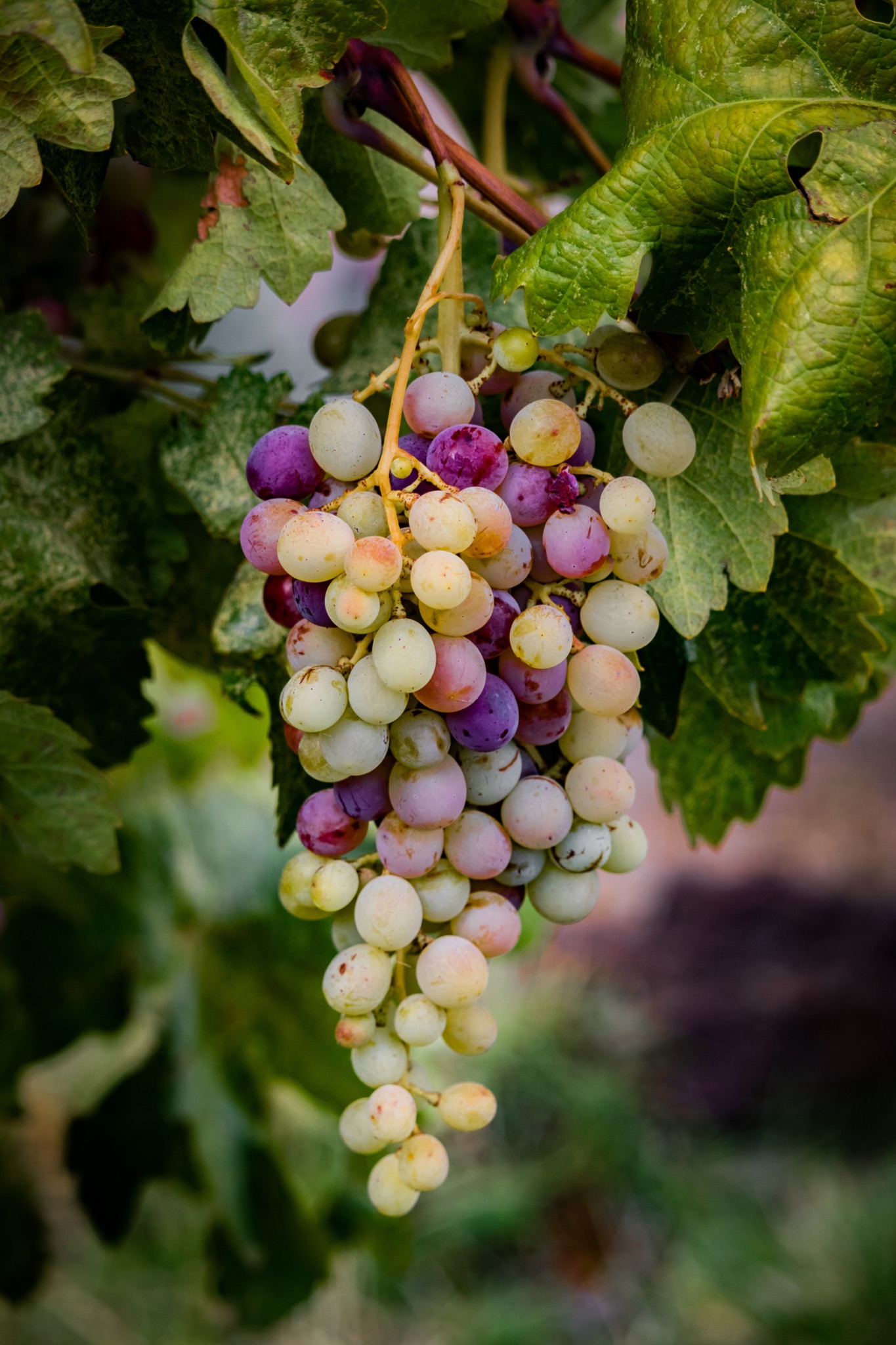 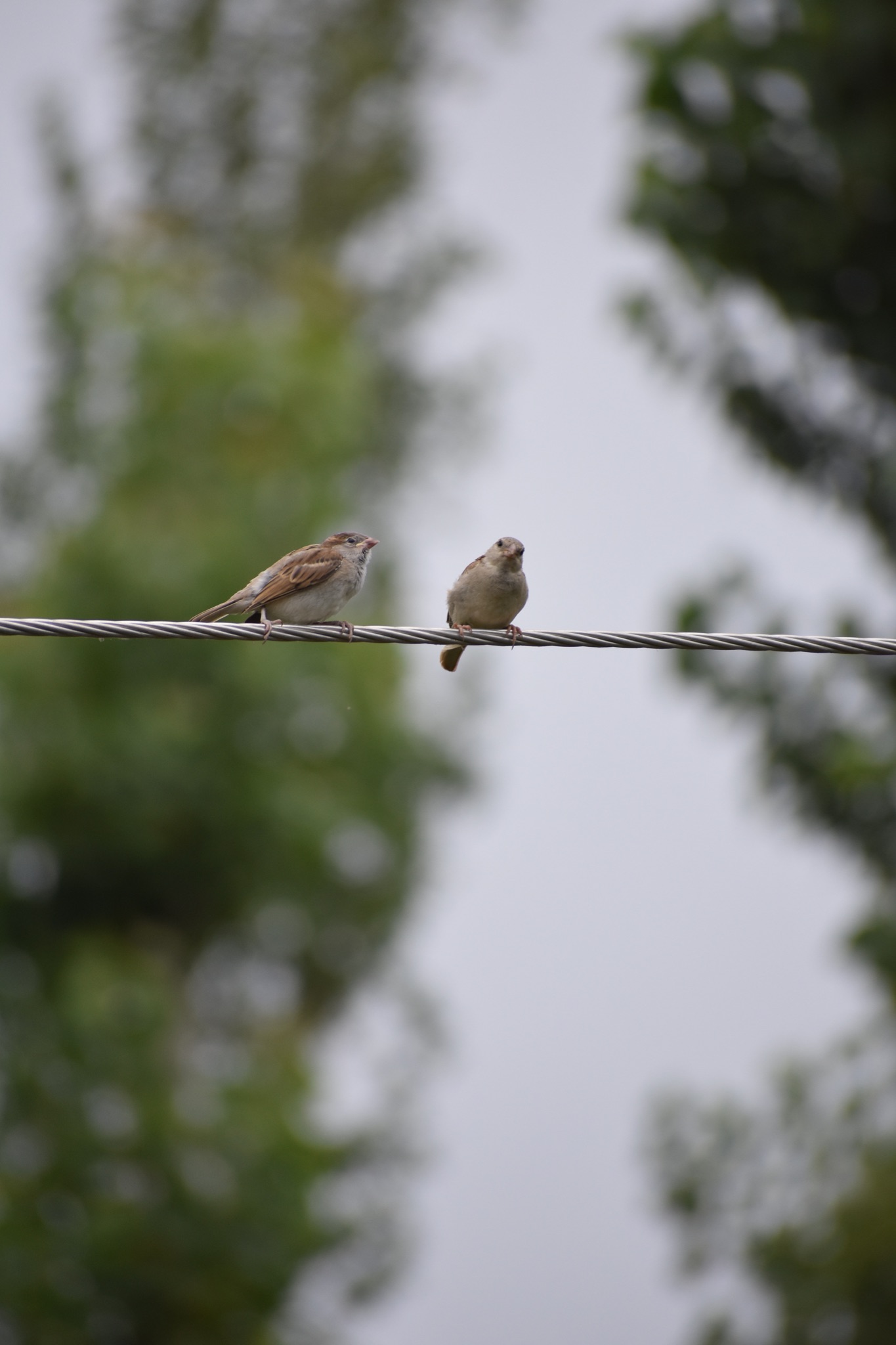 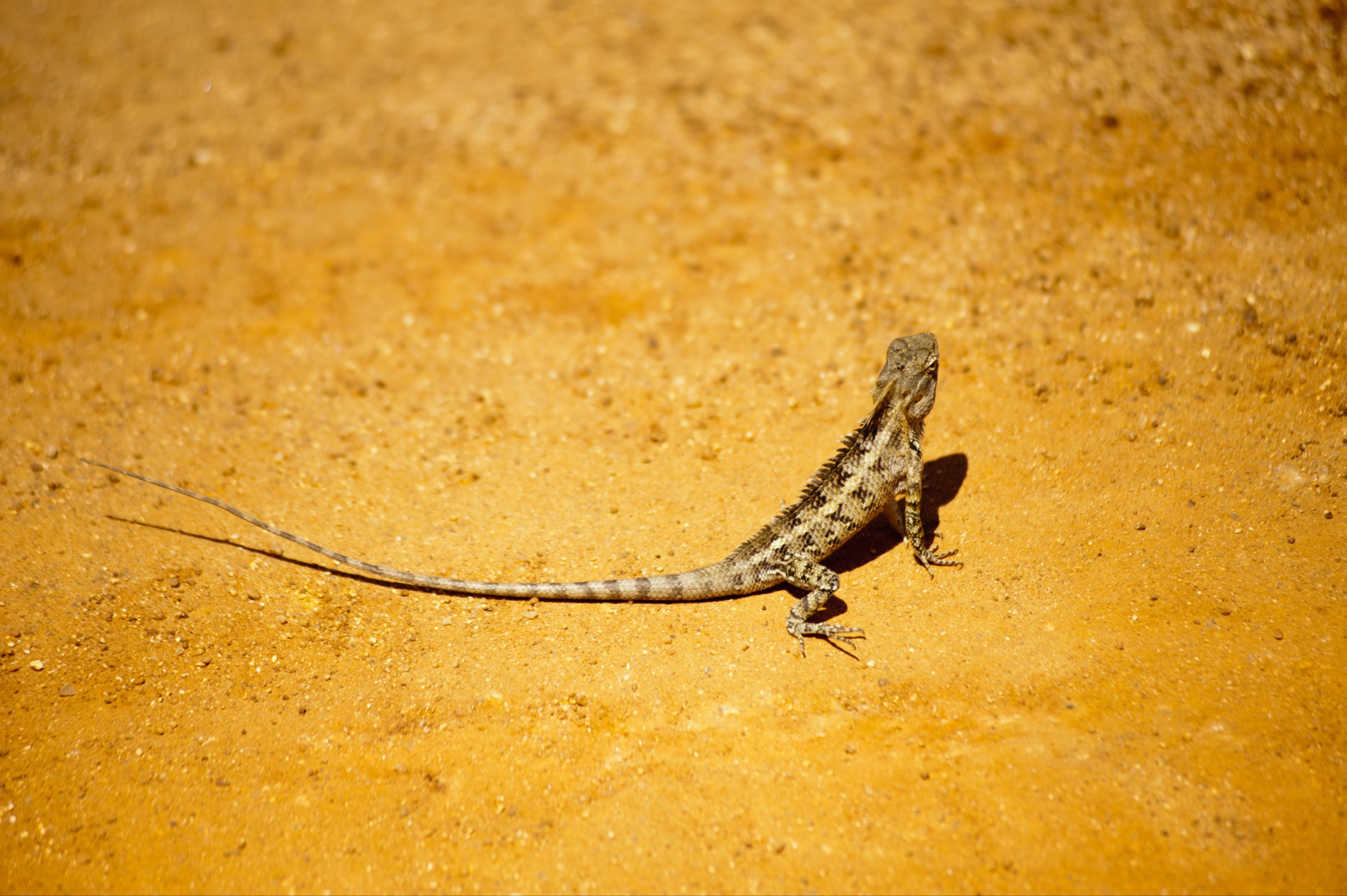 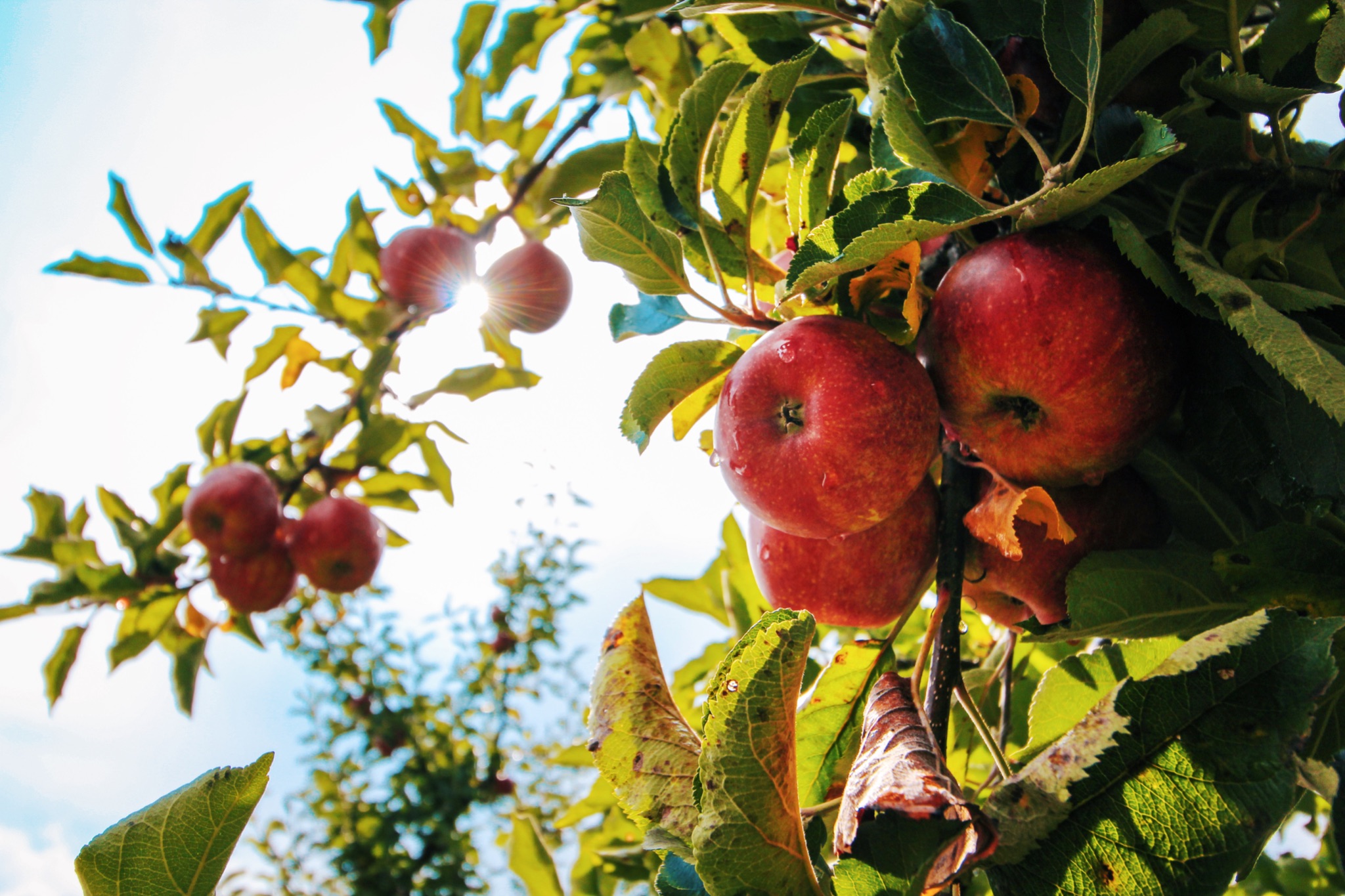 ᏦᎦᏚᏏᏁ  ᏣᎳᎩ ᎠᏕᎶᏆᏍᏗ
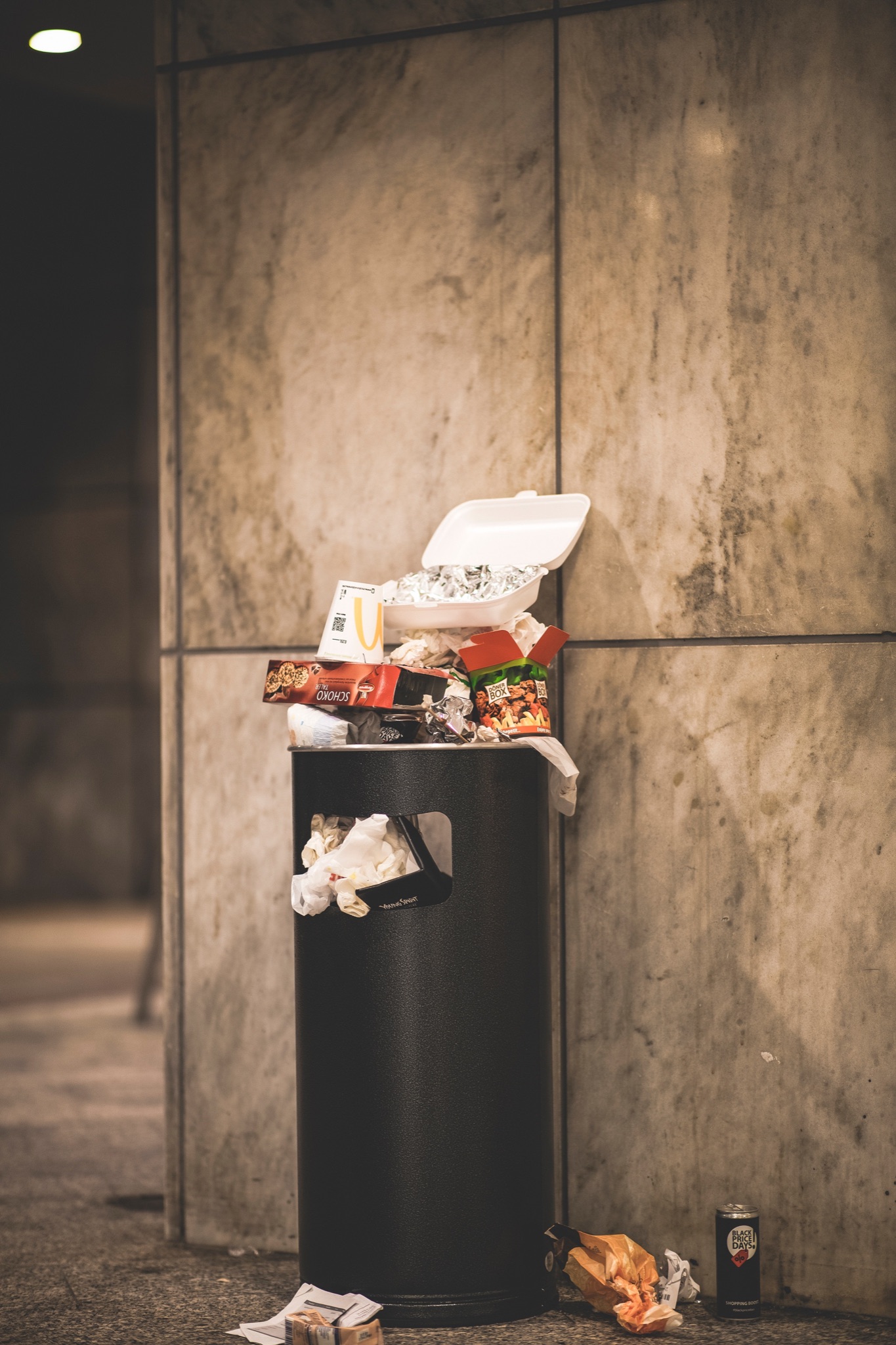 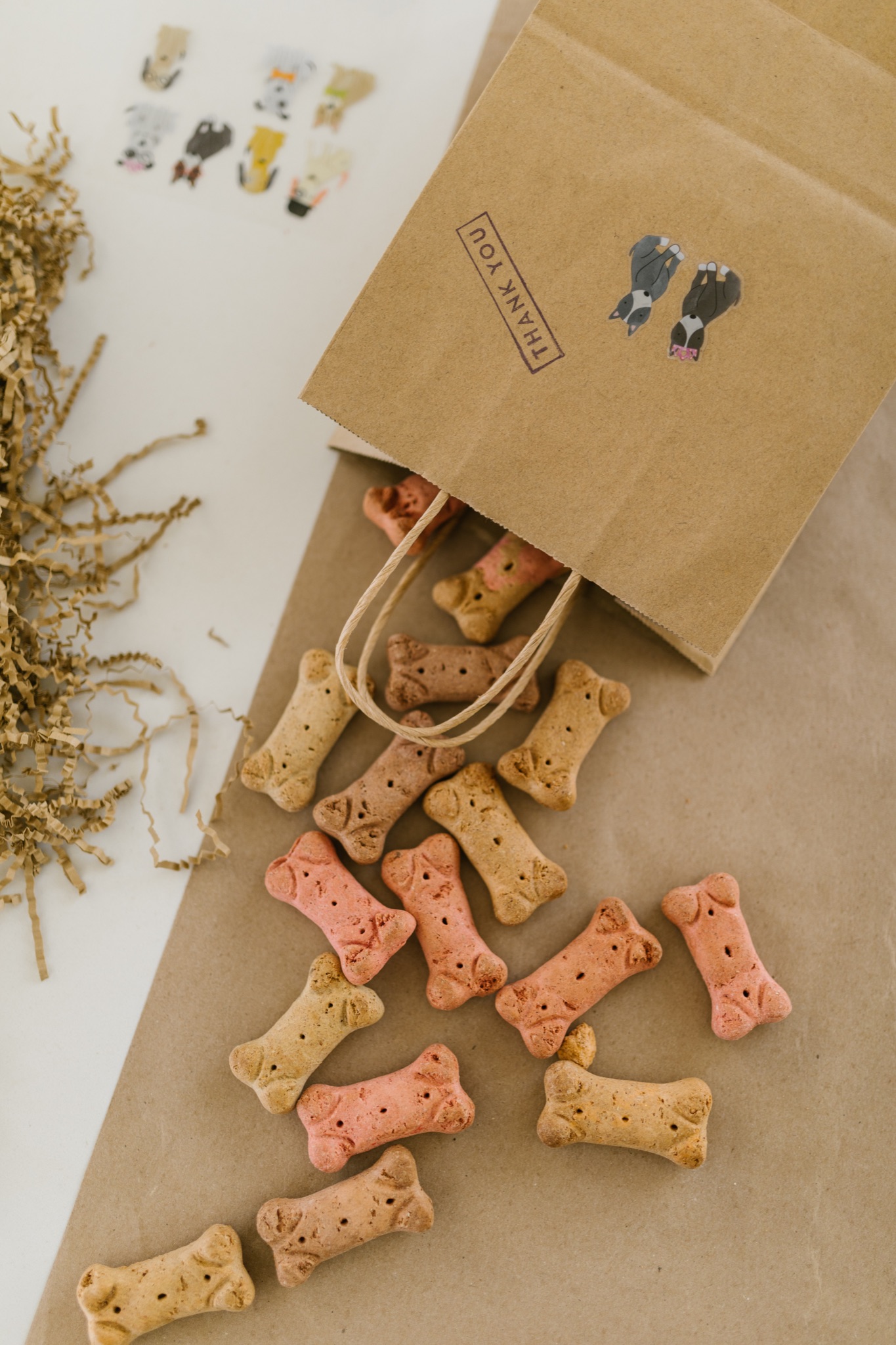 ᎤᏤᏥᏍᏗ ᎤᏂᎸᏈᏗ ᎤᏲᏨᎯ, ᎩᏥ ᎤᏂᎩᏍᏗ ᎠᎴ ᎤᎵᏬᏨᎦᎾᏝᎥ (ᎡᎿᎢ) ᏧᎪᎳ ᏓᏂᎩᏍᎪ.
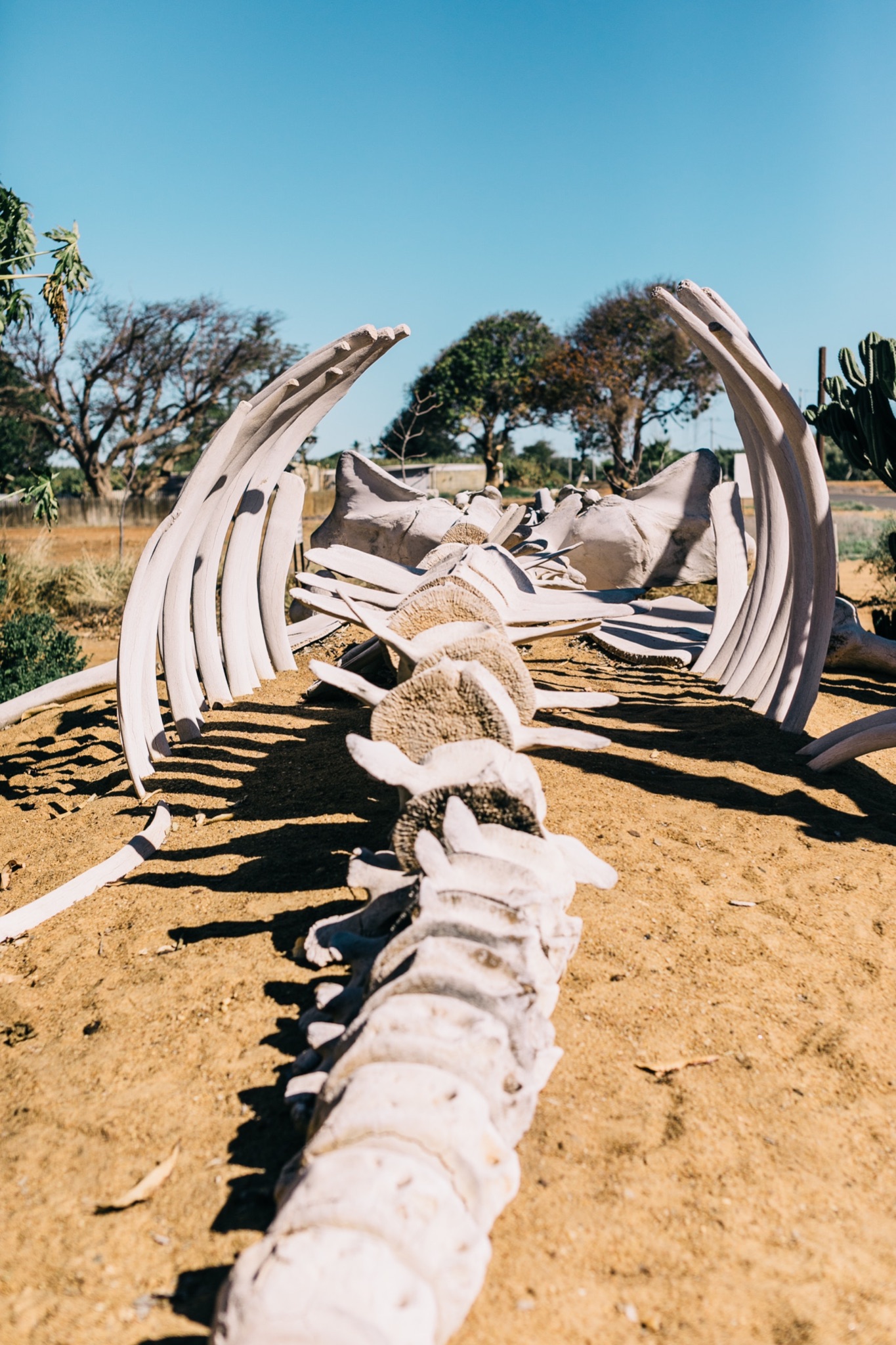 Possums also eat trash, dog food and also the bones of dead animals.
ᏦᎦᏚᏏᏁ  ᏣᎳᎩ ᎠᏕᎶᏆᏍᏗ
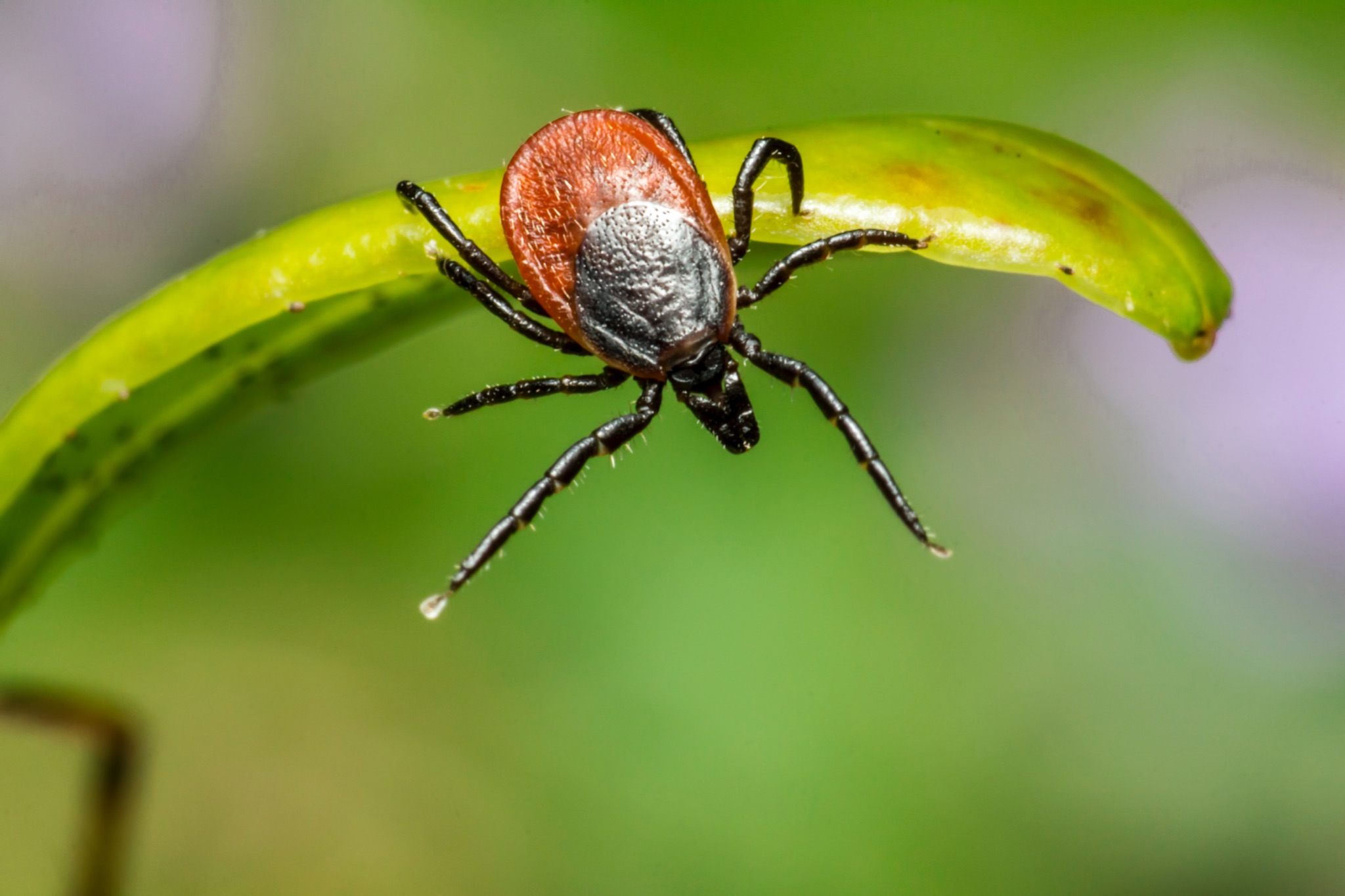 ᏚᏂᏣᎵᏗ ᎫᎩ ᏓᏂᎩᏍᎬ.
They are well known for eating ticks
ᏦᎦᏚᏏᏁ  ᏣᎳᎩ ᎠᏕᎶᏆᏍᏗ
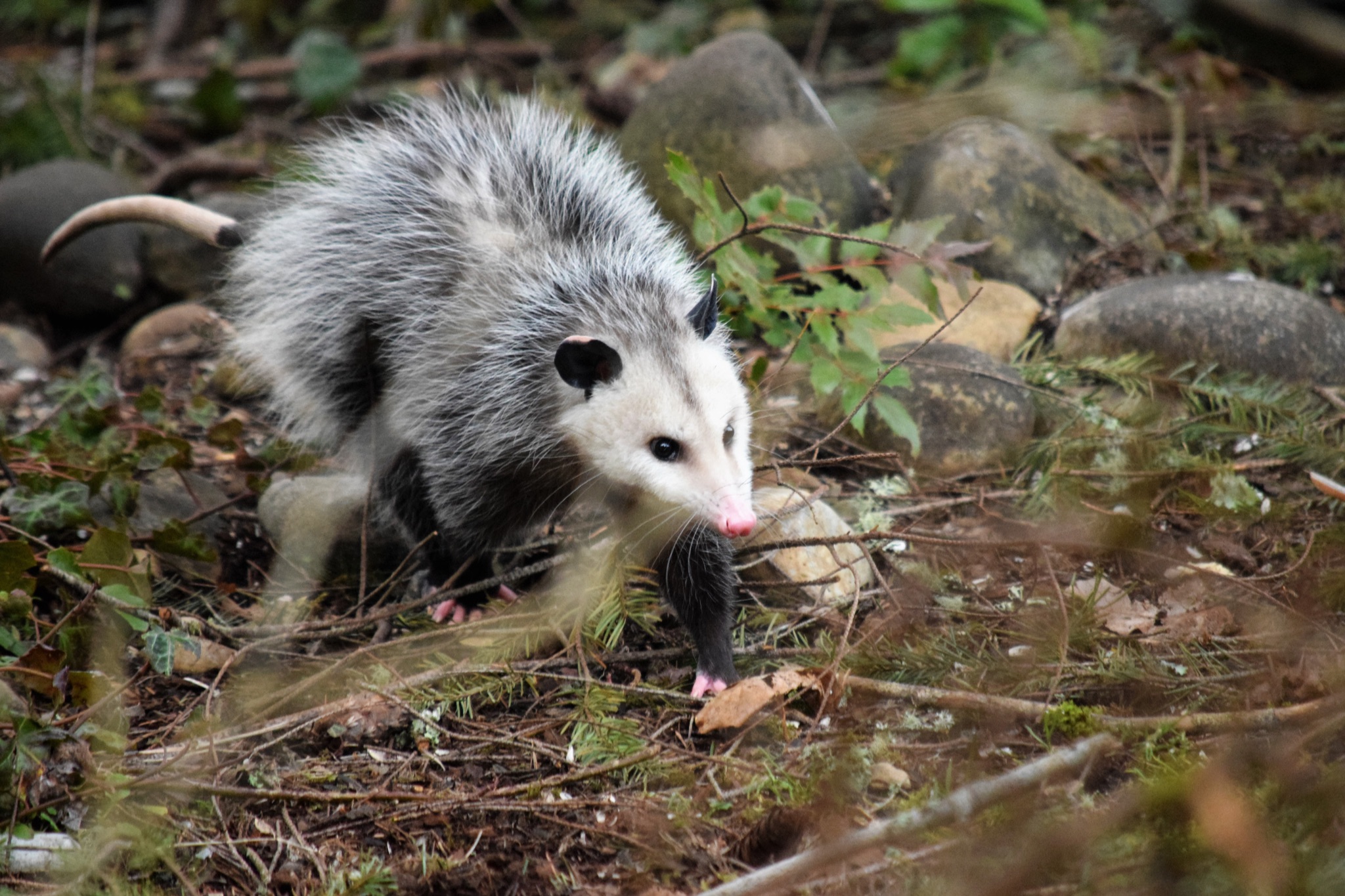 ᏏᏆ ᎤᏤᏥᏍᏗ ᏔᎵ ᎠᎴ ᏅᎩ ᎢᏧᏕᏘᏴᏓ ᎠᏁᎰ.
Possums only live two to four years.
ᏦᎦᏚᏏᏁ  ᏣᎳᎩ ᎠᏕᎶᏆᏍᏗ
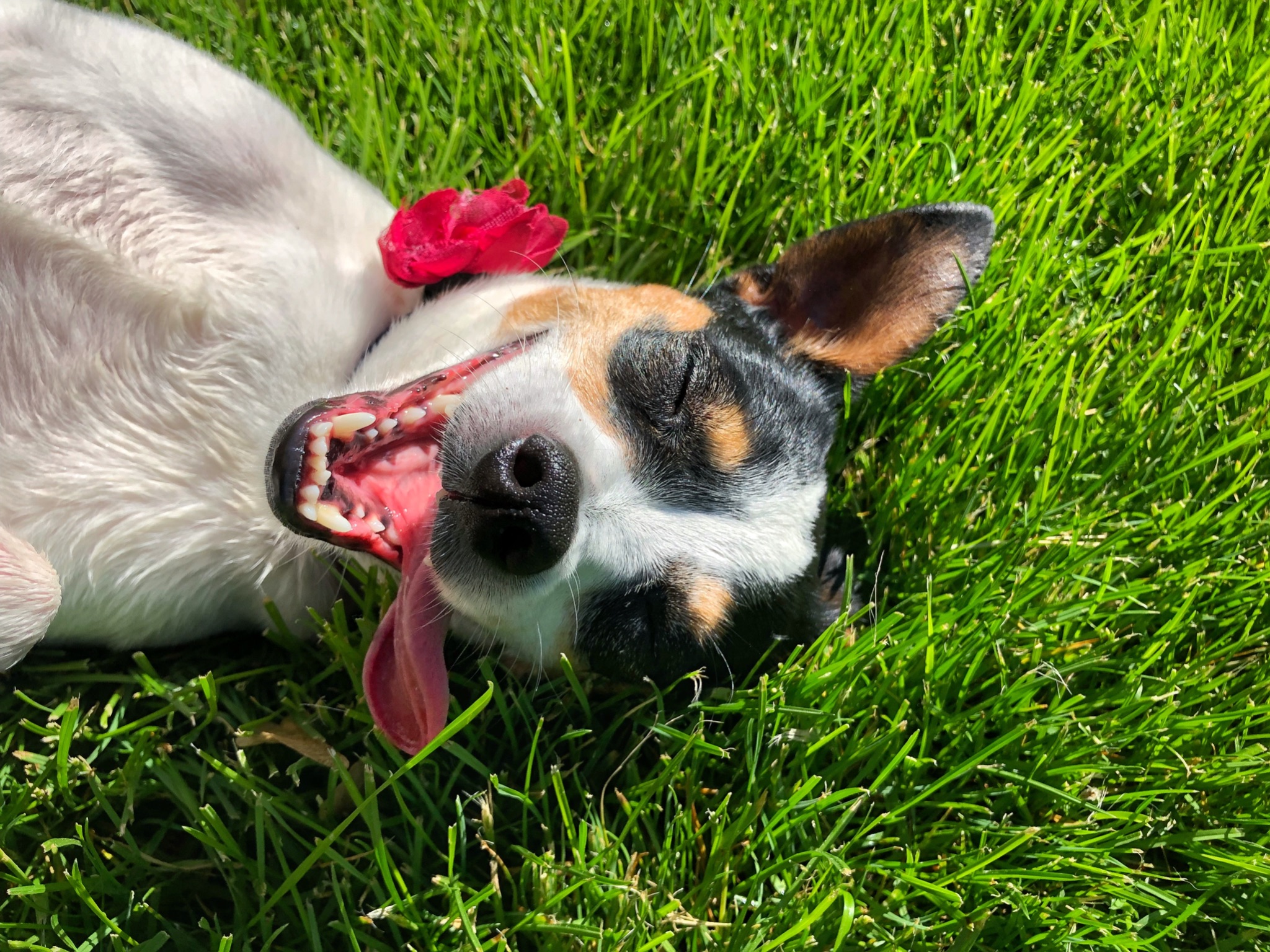 ᎢᏳᏓᎵᎭ, ᎪᎱᏍᏗ ᏳᏍᎦᏍᏓᏁᎵ, ᎤᎵᏬᏨ ᎠᏤᎸᏍᎪ, ᏯᎾᏑᎦ, ᏳᏔᏠᎦ, ᎠᎴ ᏗᎩᏙᎵ ᏧᏍᏚᎢᏗ ᎨᏐᎢ.
Many times when the possum feels threatened, they will pretend to be dead, laying down, their mouth hanging open and their eyes open.
ᏦᎦᏚᏏᏁ  ᏣᎳᎩ ᎠᏕᎶᏆᏍᏗ
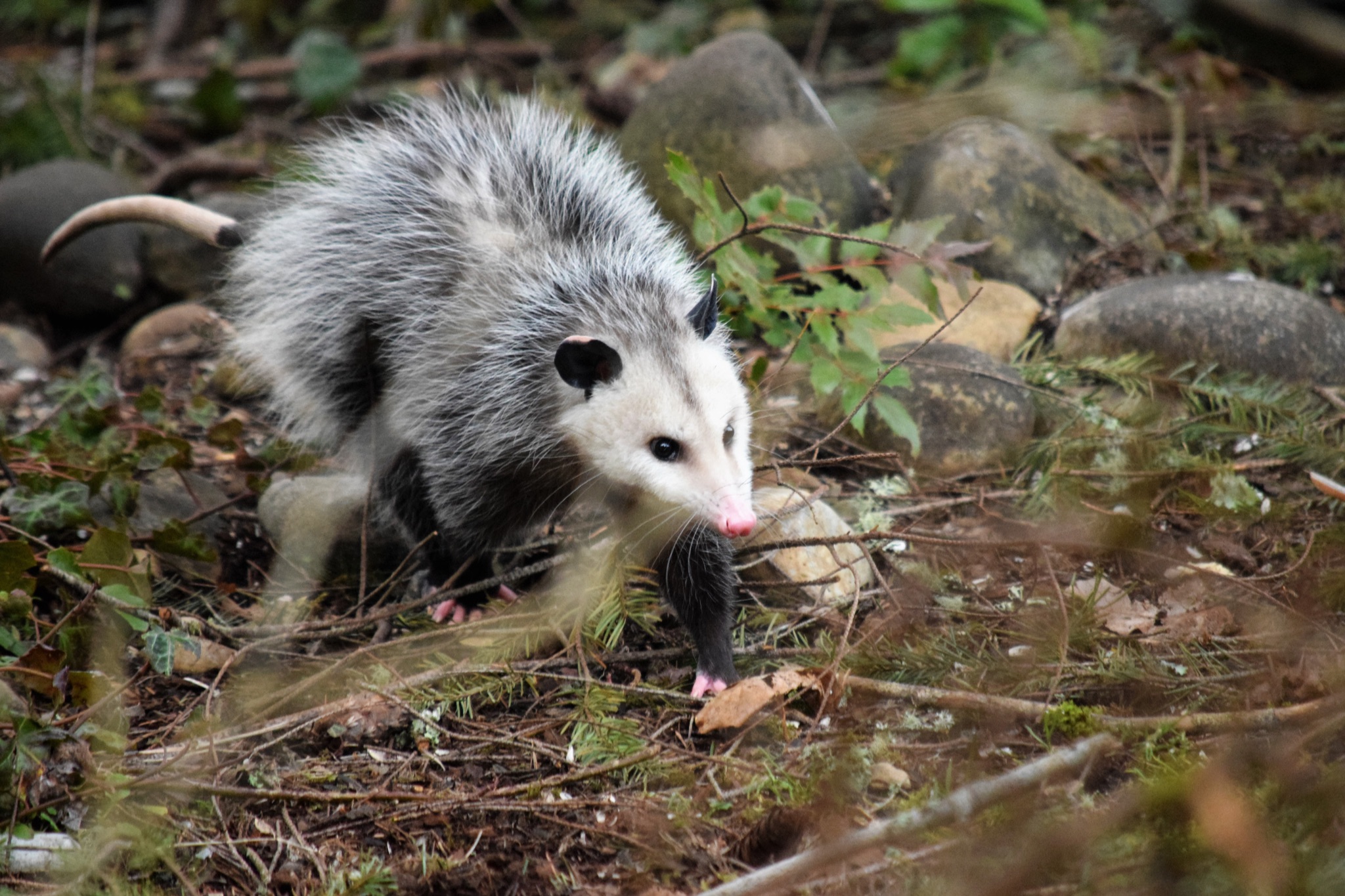 ᎥᏍᏊ, ᎤᏂᎵᏬᏨ ᏳᎾᏤᎸᎾ, ᎤᏲ ᎠᏒᏥᎯᏍᎪ.
Also, when they play dead, they smell bad.
ᏦᎦᏚᏏᏁ  ᏣᎳᎩ ᎠᏕᎶᏆᏍᏗ
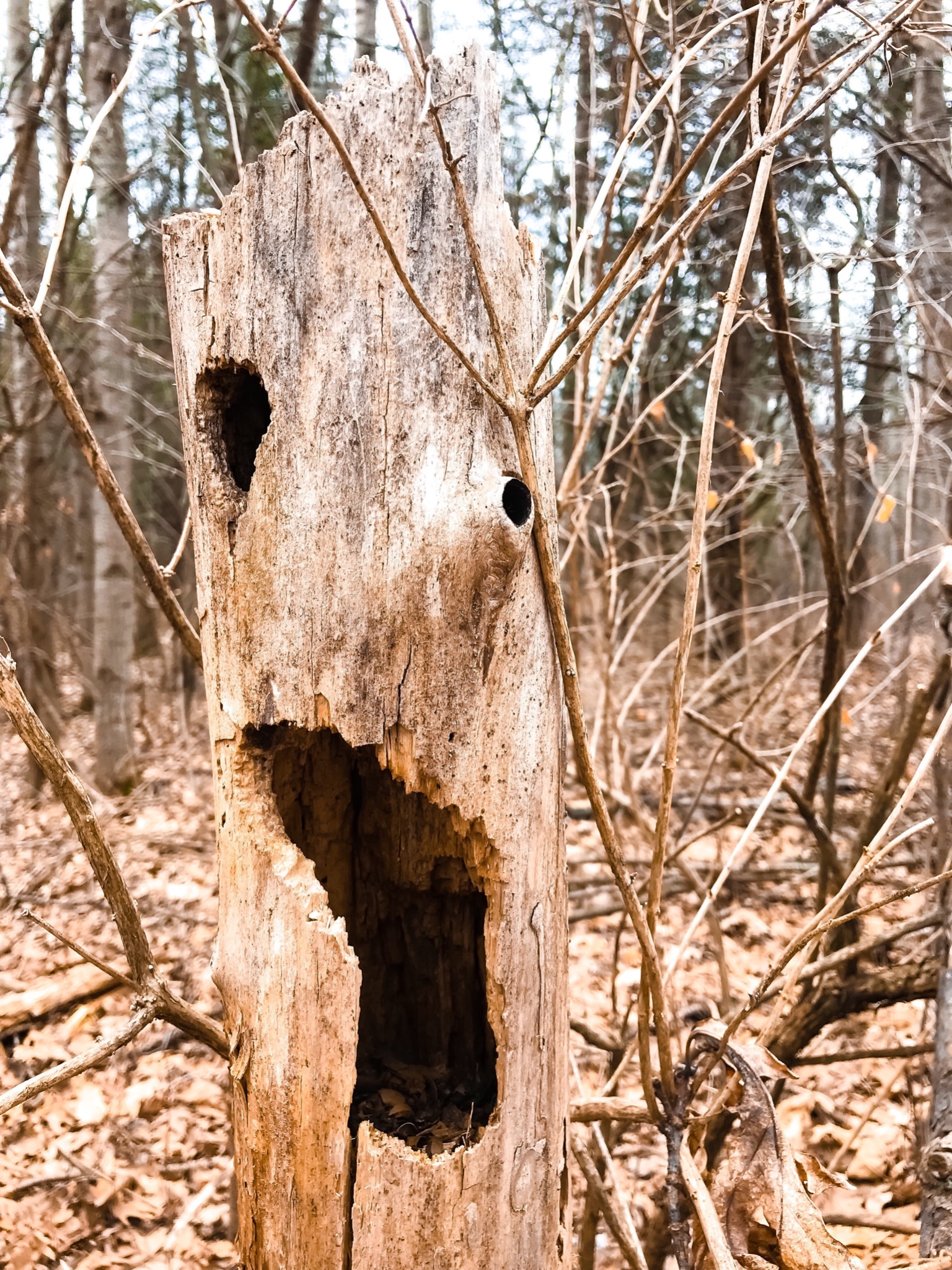 ᏧᏌᏙᏂ ᏕᏢᎬ ᎤᎾᏣᎣ ᎠᎴ ᎭᏫᏂᏗᏢ ᏚᏂᎵᎬ ᎠᎴ ᏧᎾᏍᏕᏢ ᎠᏂᏁᎶ.
They live in hollow trees or under stumps or roots.
ᏦᎦᏚᏏᏁ  ᏣᎳᎩ ᎠᏕᎶᏆᏍᏗ
ᏔᎵᏍᎪ ᎯᏍᎩ ᏯᏂ ᏧᏂᏍᏗ ᏯᎾᏕᎲᎦ, ᎠᏎᏃ Ꮭ ᏂᎦᏓ ᏱᏓᎾᏛᏍᎪ.
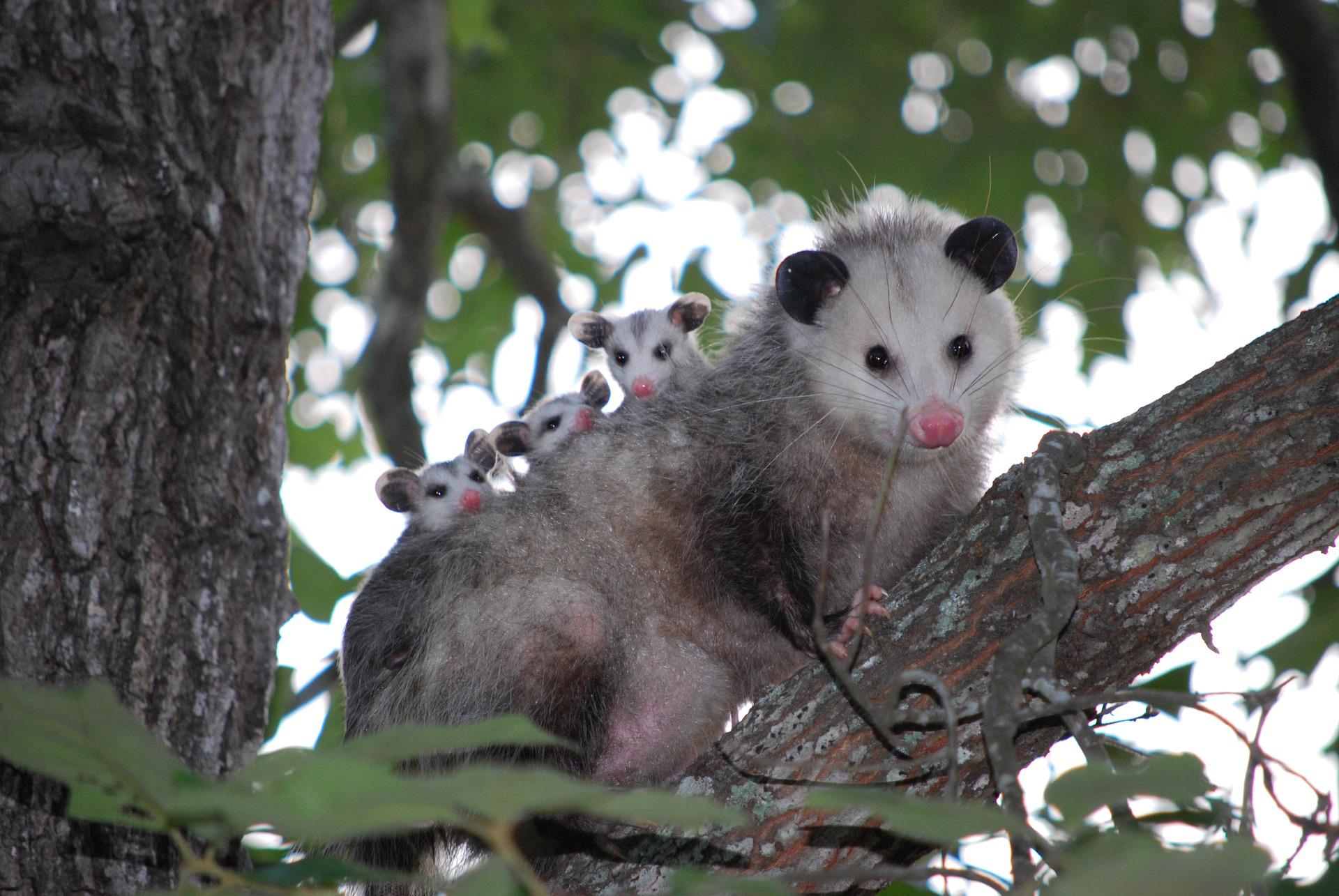 Possums can give birth to as many as 25 babies, but most do not survive to adulthood.
ᏦᎦᏚᏏᏁ  ᏣᎳᎩ ᎠᏕᎶᏆᏍᏗ
ᏧᏂᏍᏗ ᎯᏍᎩ ᏳᎾᏙᏓᏆᏍᎩ ᎤᎾᏣᎣ ᎦᏃᏛᎢ.
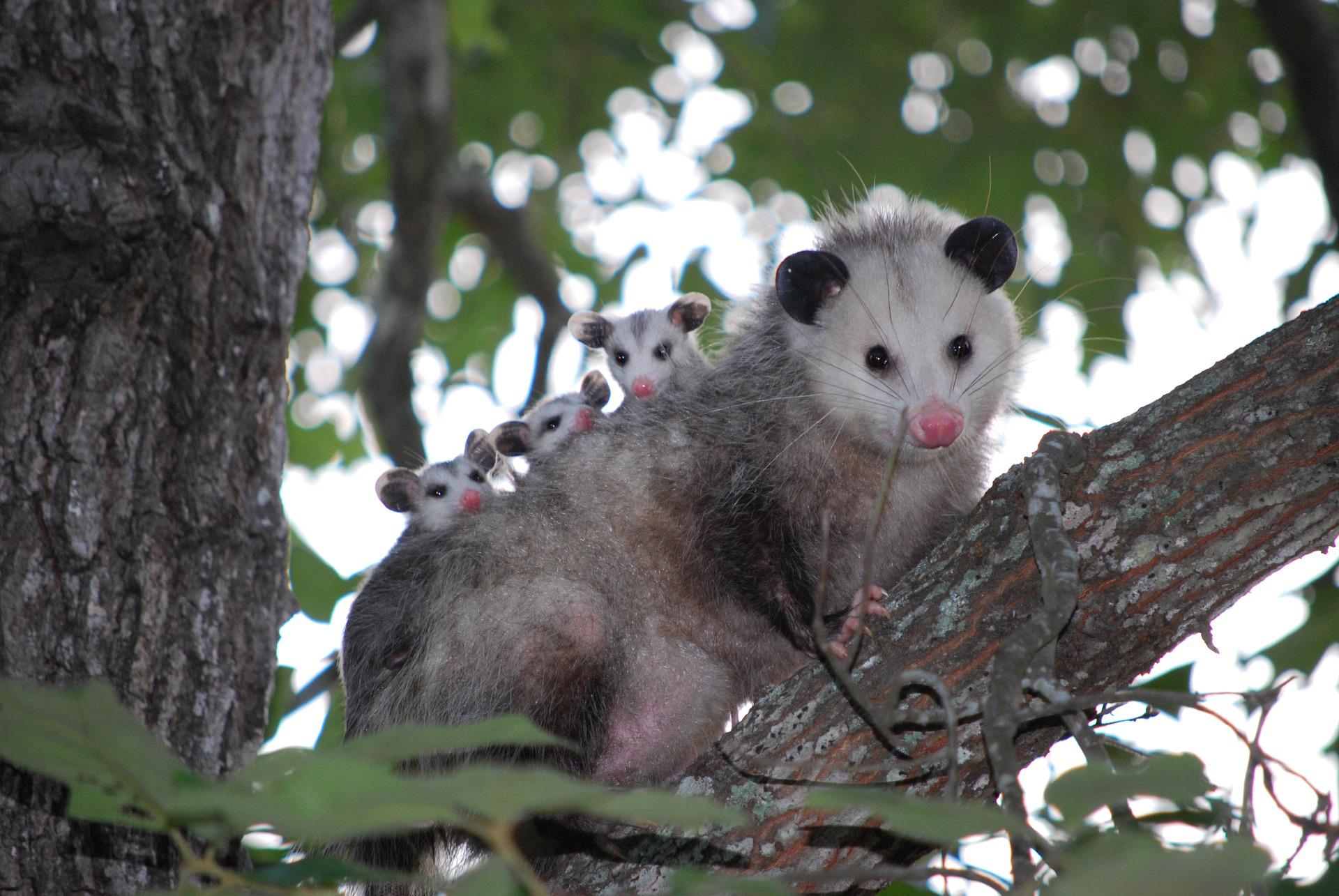 The babies live about 5 weeks in the pouch.
ᏦᎦᏚᏏᏁ  ᏣᎳᎩ ᎠᏕᎶᏆᏍᏗ
ᏔᎵ ᏯᏅᏗᏃ ᎦᏐᎯ ᎤᏂᏥ ᎤᏂᎩᎸᏗᏕᎪ.
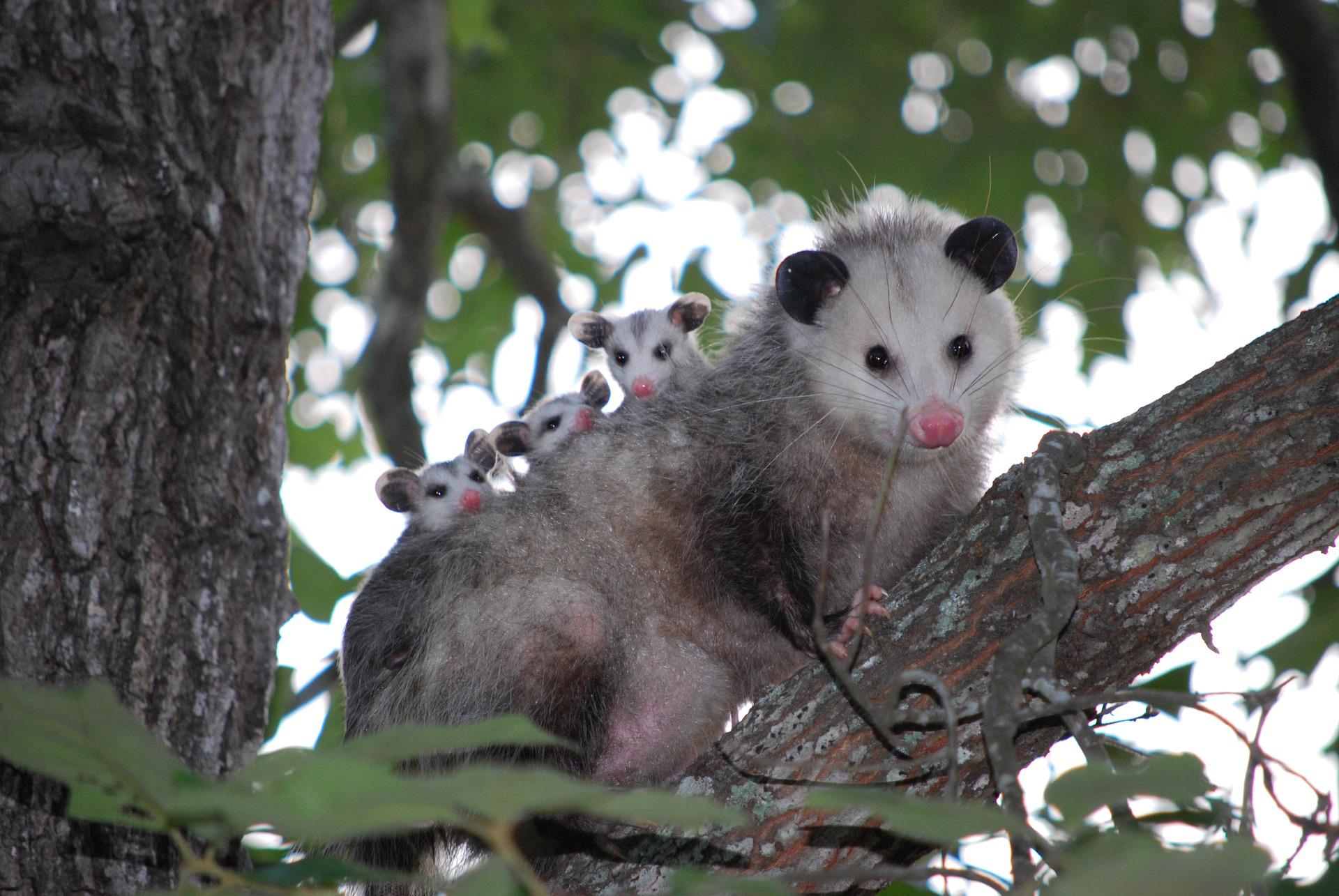 then 2 months they ride around on their mother’s back.
ᏦᎦᏚᏏᏁ  ᏣᎳᎩ ᎠᏕᎶᏆᏍᏗ
ᎤᏤᏥᏍᏗ ᎤᏅᏒ ᎠᏁᏙ.
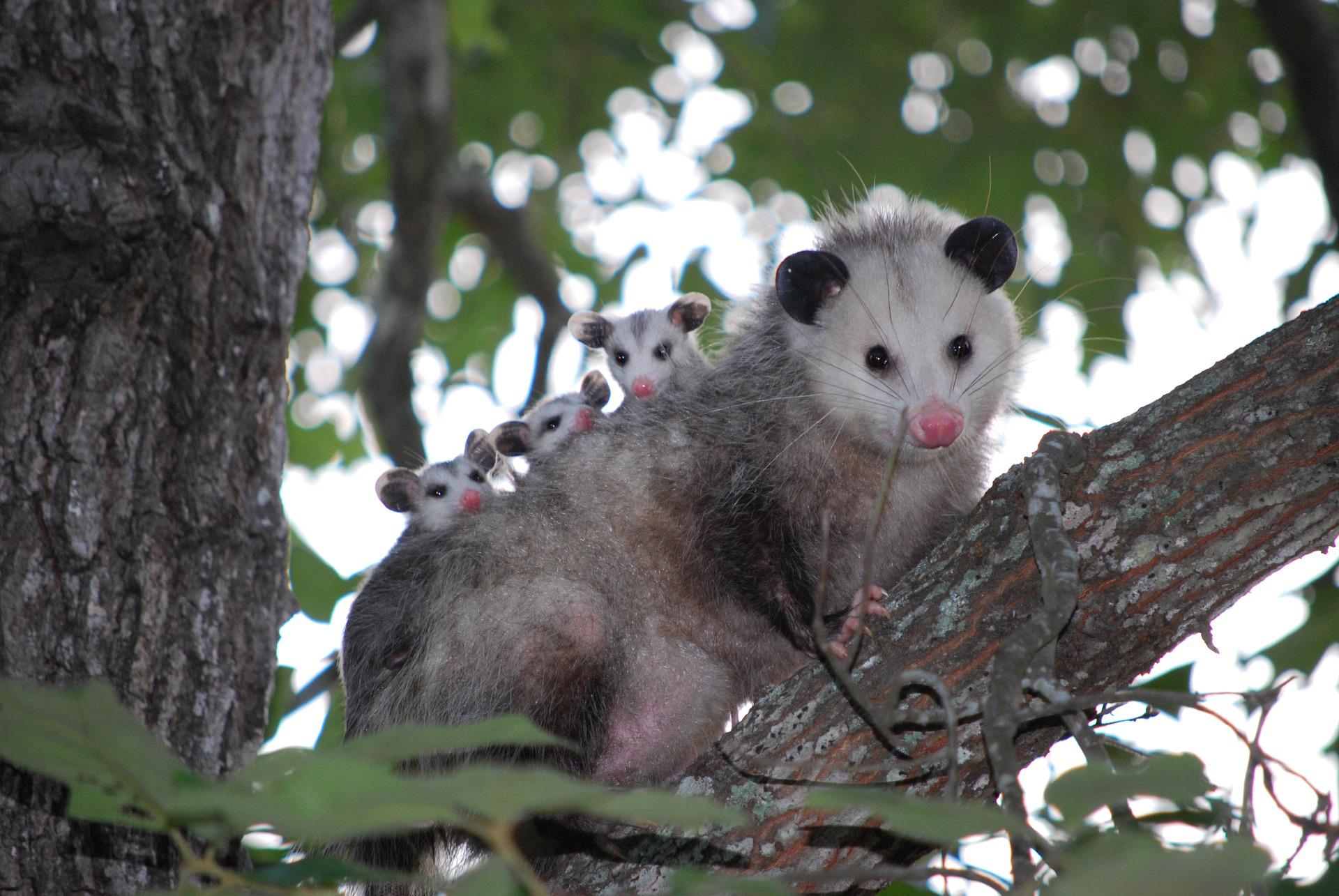 Possums are solitary animals.
ᏦᎦᏚᏏᏁ  ᏣᎳᎩ ᎠᏕᎶᏆᏍᏗ
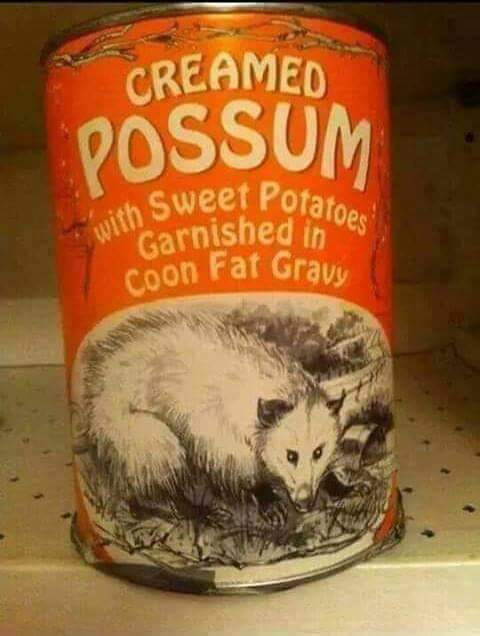 ᎠᏂᏣᎳᎩ ᏳᏓᎭ ᎤᏤᏥᏍᏗ ᏓᏂᎩᏍᎪ, ᎠᏎᏃ ᎪᎢᎭ ᎭᏫᏯ ᎨᏐᎢ.
Cherokees would sometimes eat possum, but the meat is greasy.
ᏦᎦᏚᏏᏁ  ᏣᎳᎩ ᎠᏕᎶᏆᏍᏗ
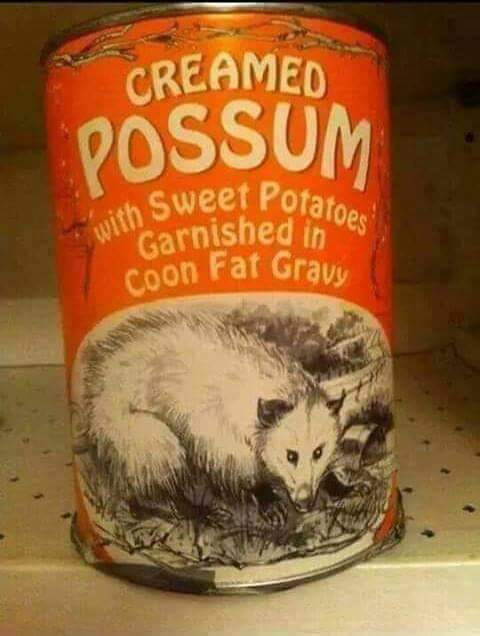 ᎥᏍᎩ ᏳᏍᏗ ᏄᎾ ᎠᏂᏅᎯᏓ ᎠᎴ ᎤᏤᏥᏍᏗ ᎭᏫᏯ ᎢᏧᎳ ᏓᏂᎩᏍᎪ.
It is often eaten with sweet potatoes.